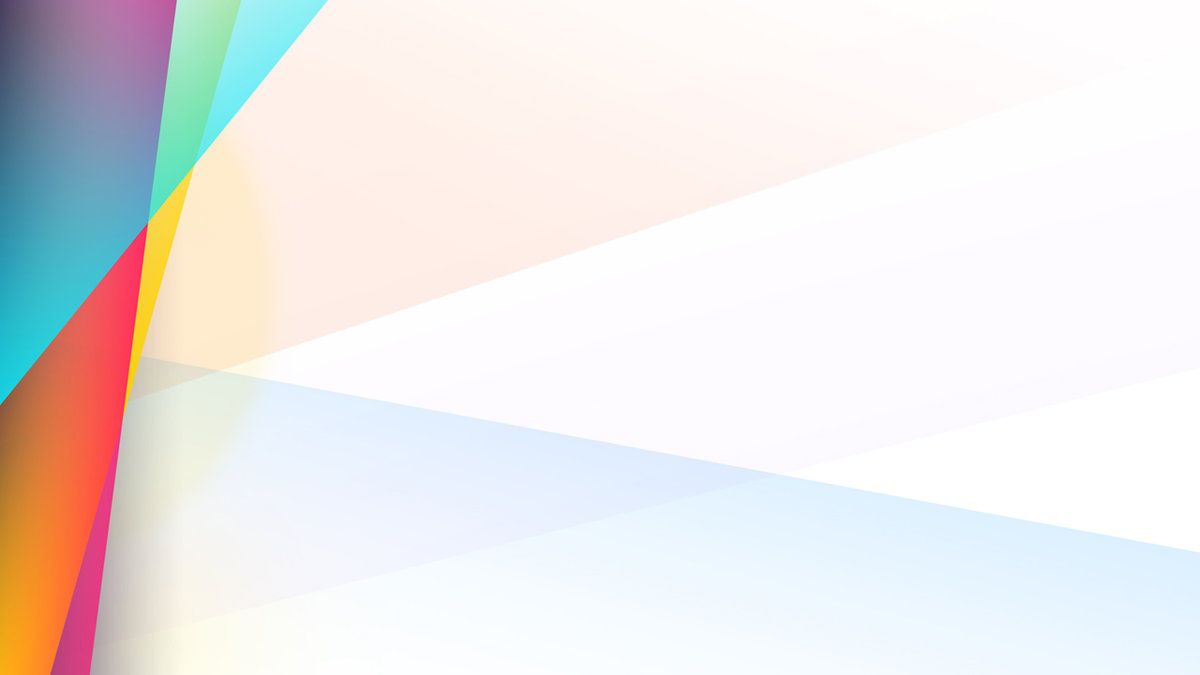 МУНИЦИПАЛЬНОЕ ДОШКОЛЬНОЕ ОБРАЗОВАТЕЛЬНОЕ УЧРЕЖДЕНИЕ
                                                  «ДЕТСКИЙ САД № 93»
Портфолио
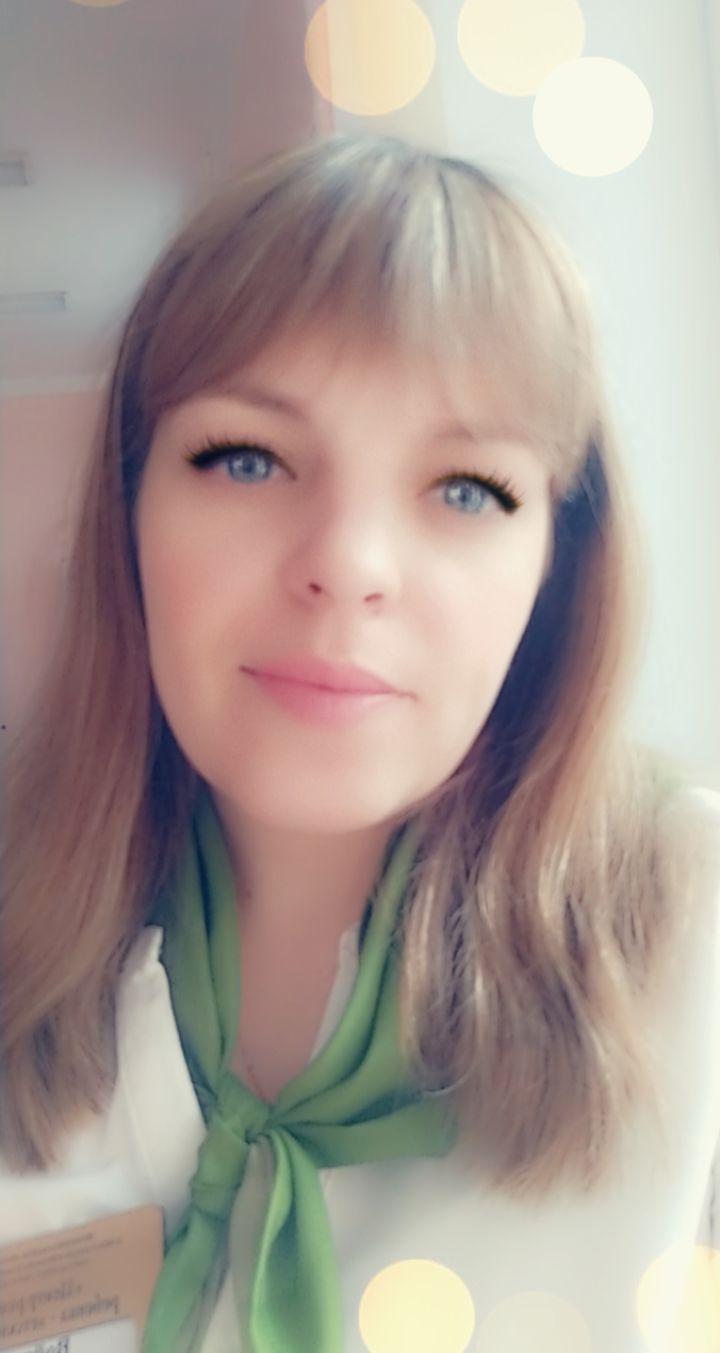 ВОЙТЕНКО 
ОЛЬГИ ИГОРЕВНЫ
Дата рождения: 10.11.1990 г.р
Профессиональное образование: высшее, МГПИ им. Евсевьева
Специальность: Педагог дошкольного и дополнительного 
                               образования
Квалификация: Воспитатель, педагог дополнительного 
                              образования
Диплом: 1324088229991, номер 2525
Дата выдачи: 31.01.2019г
Общий трудовой стаж: 8 года
Педагогический стаж: 4 года
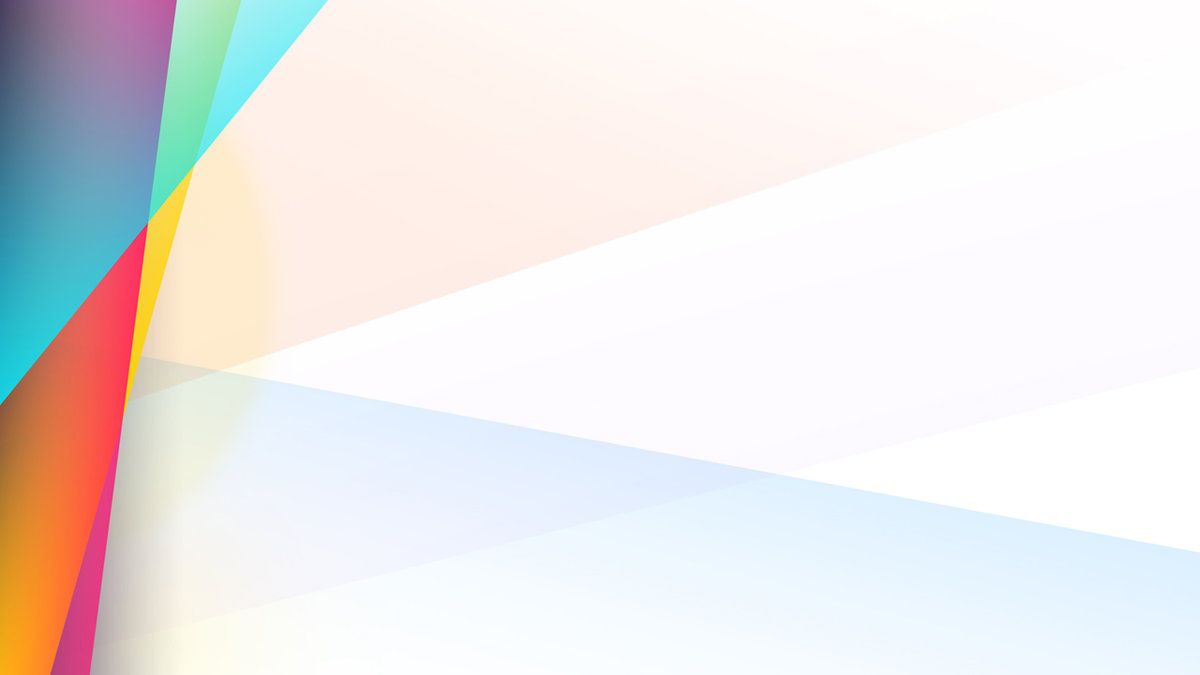 ПРЕДСТАВЛЕНИЕ 
ПЕДАГОГИЧЕСКОГО ОПЫТА
https://ds93sar.schoolrm.ru/sveden/employees/10035/476229/
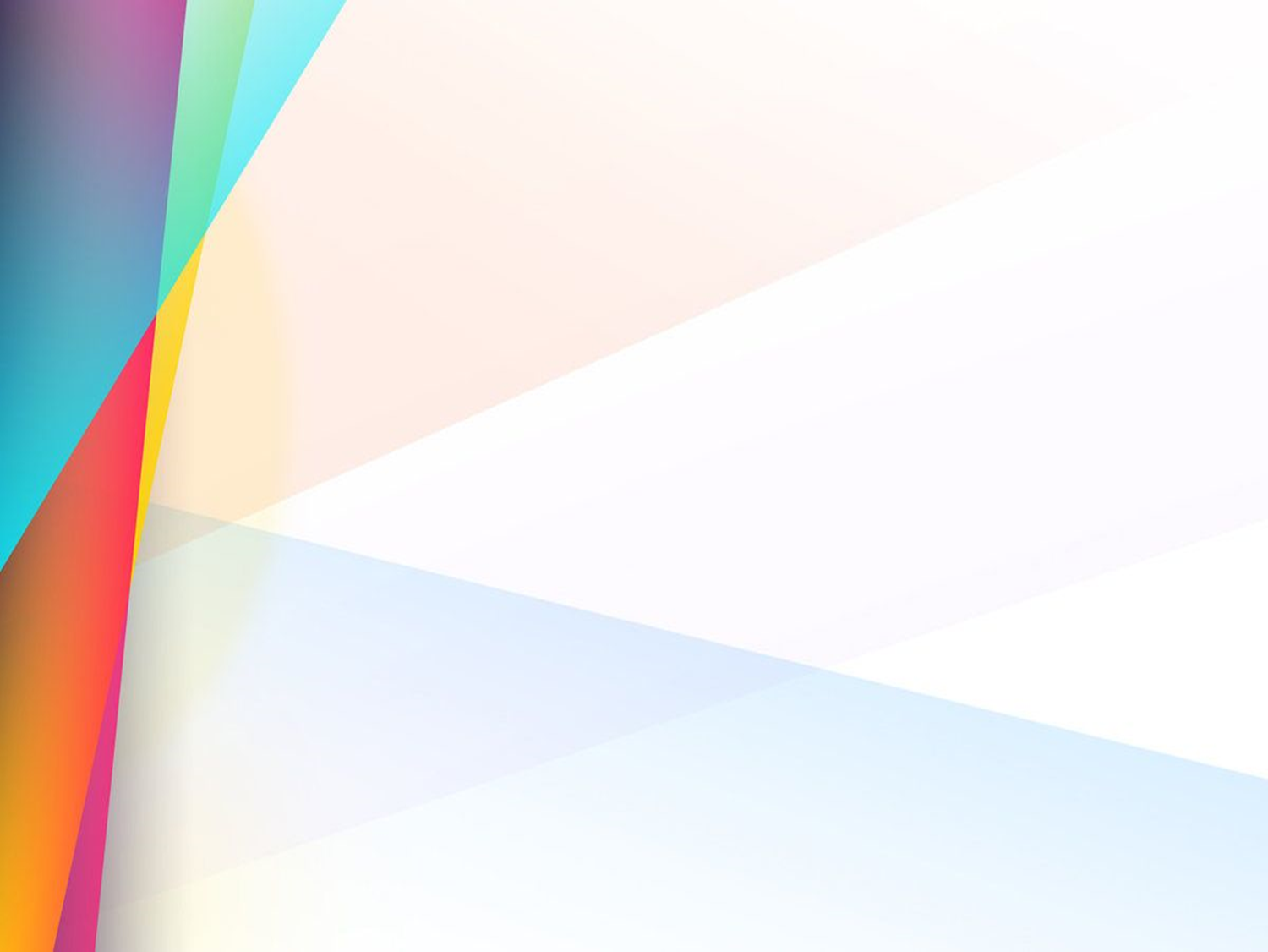 УЧАСТИЕ В ИННОВАЦИОННОЙ 
(ЭКСПЕРТНОЙ ДЕЯТЕЛЬНОСТИ)
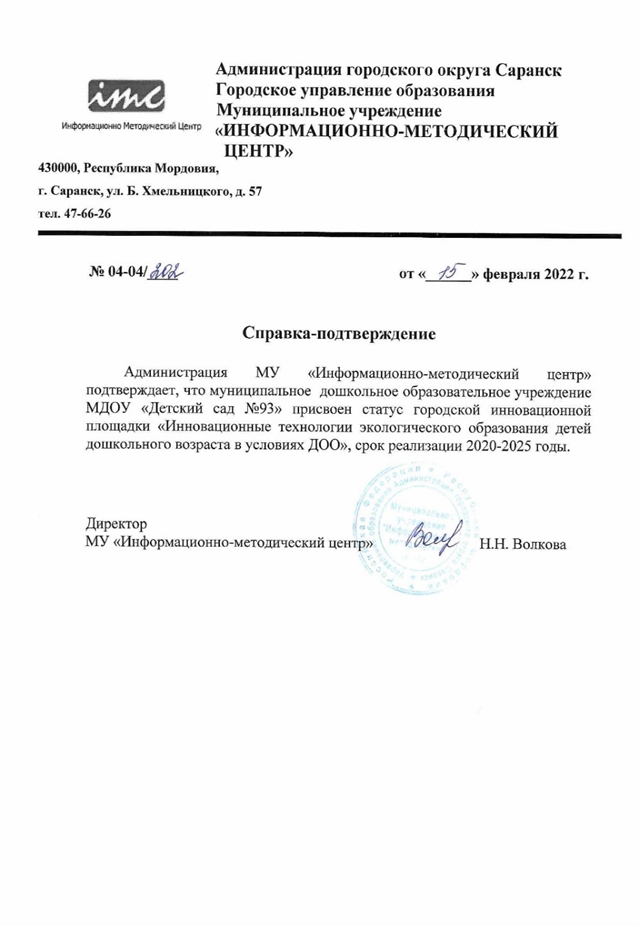 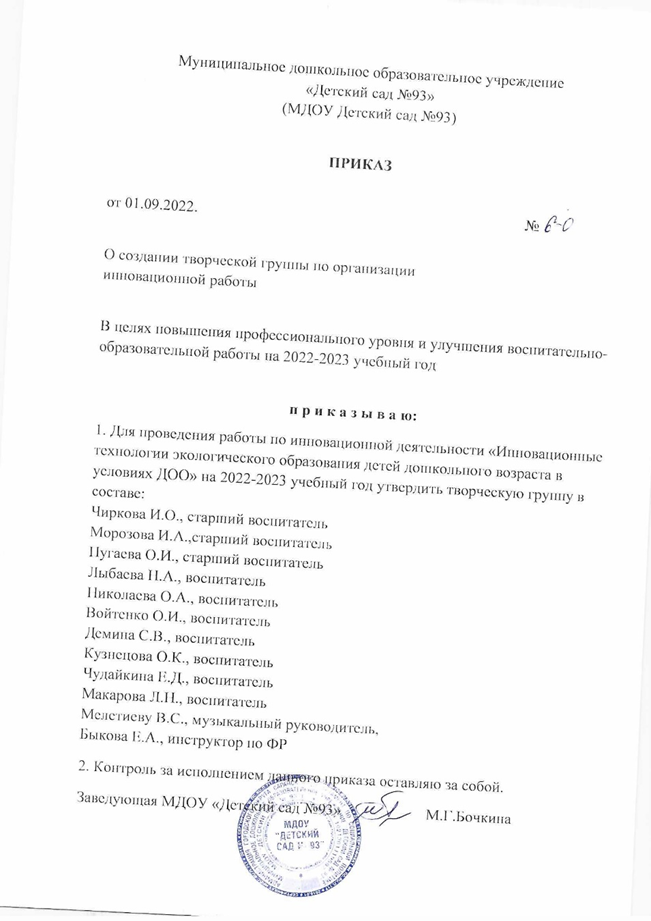 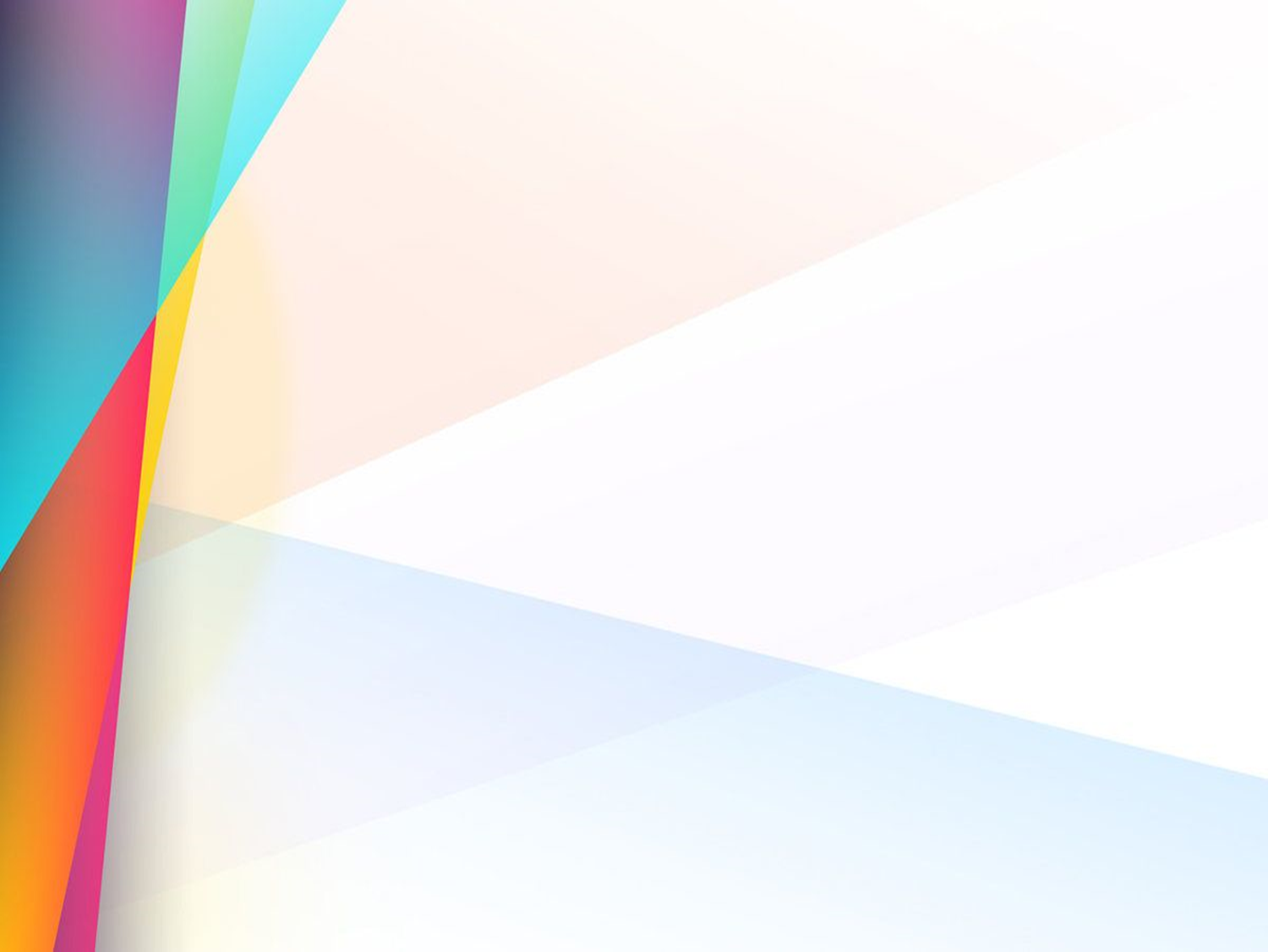 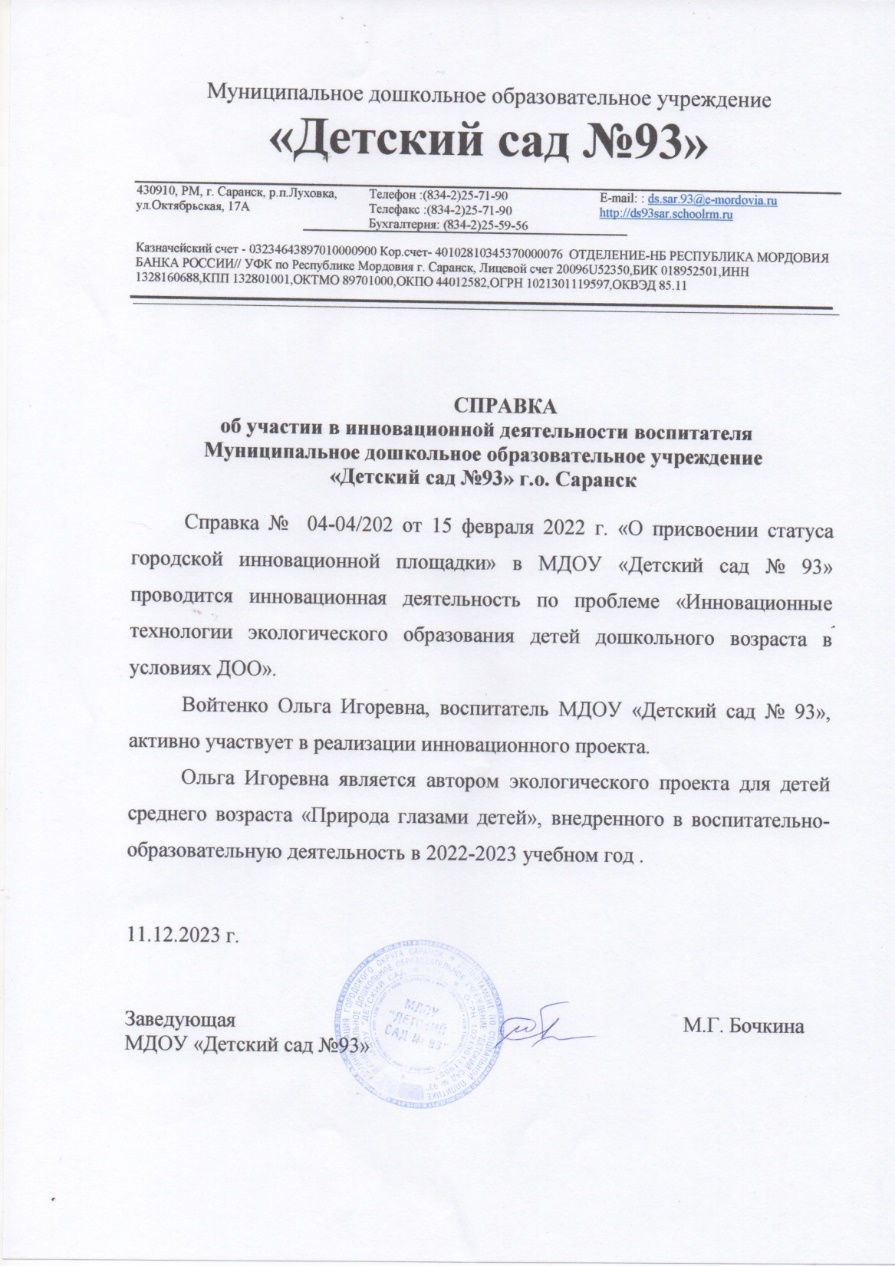 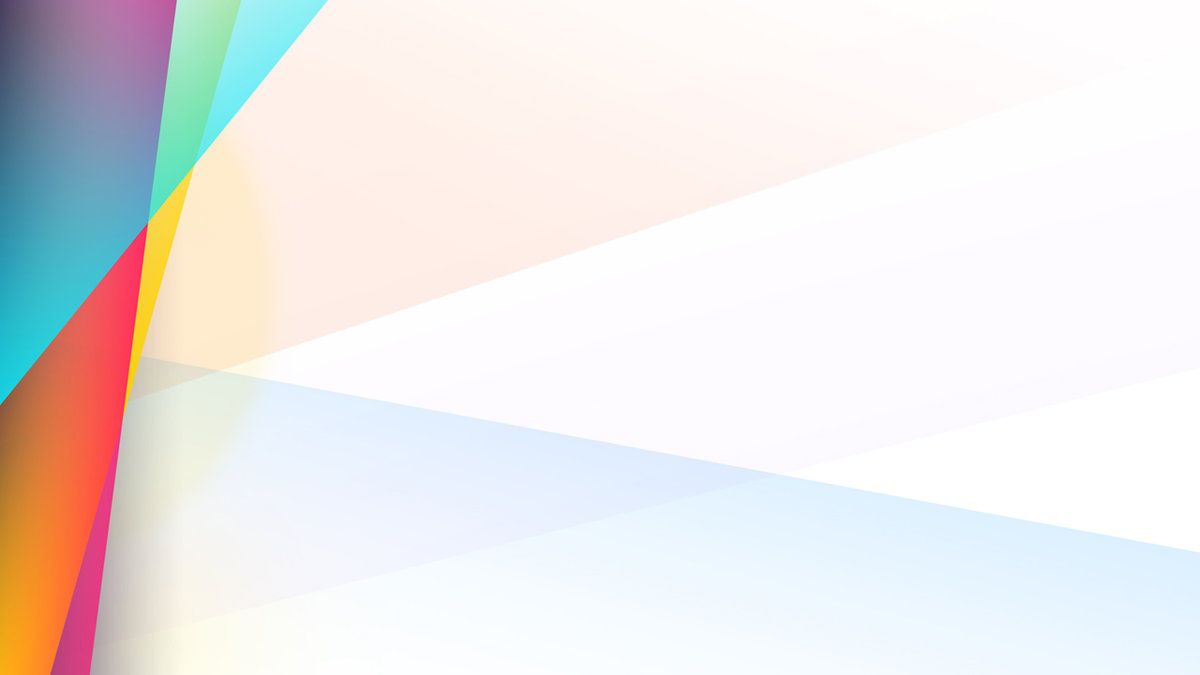 Наличие публикаций
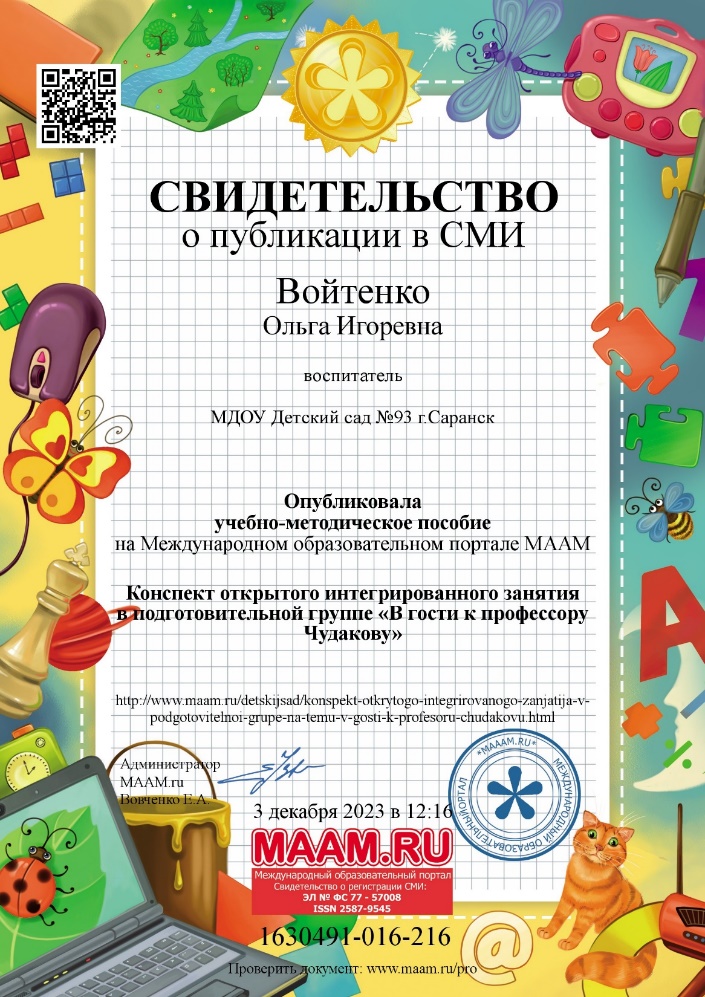 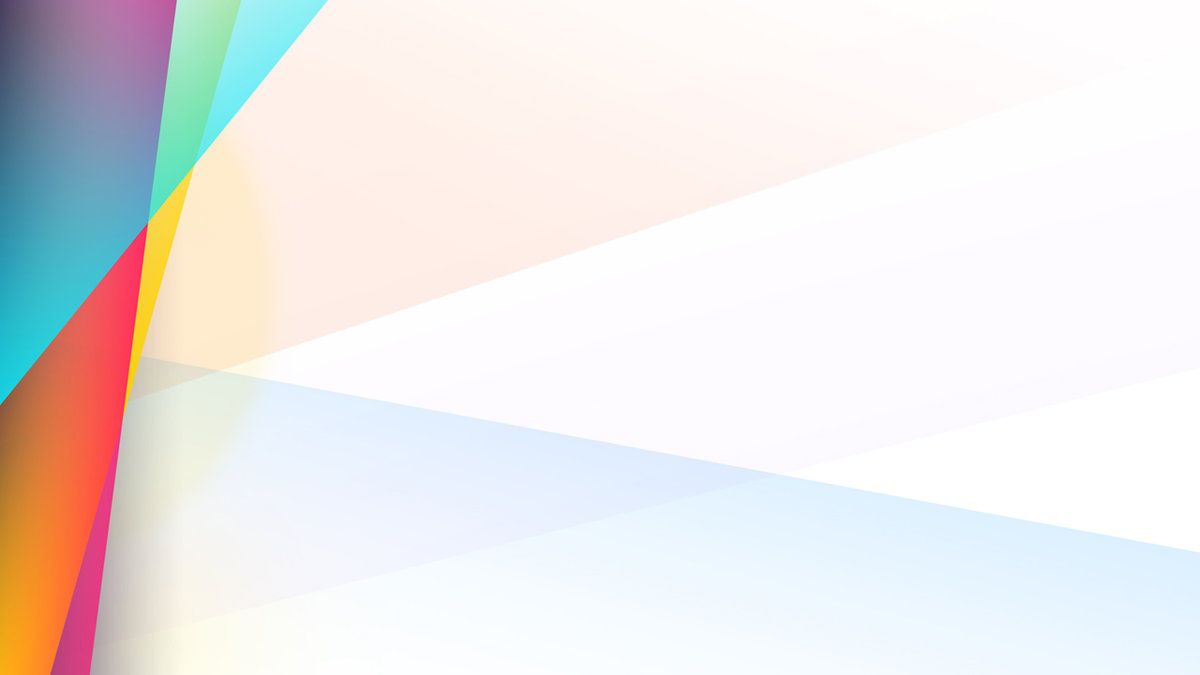 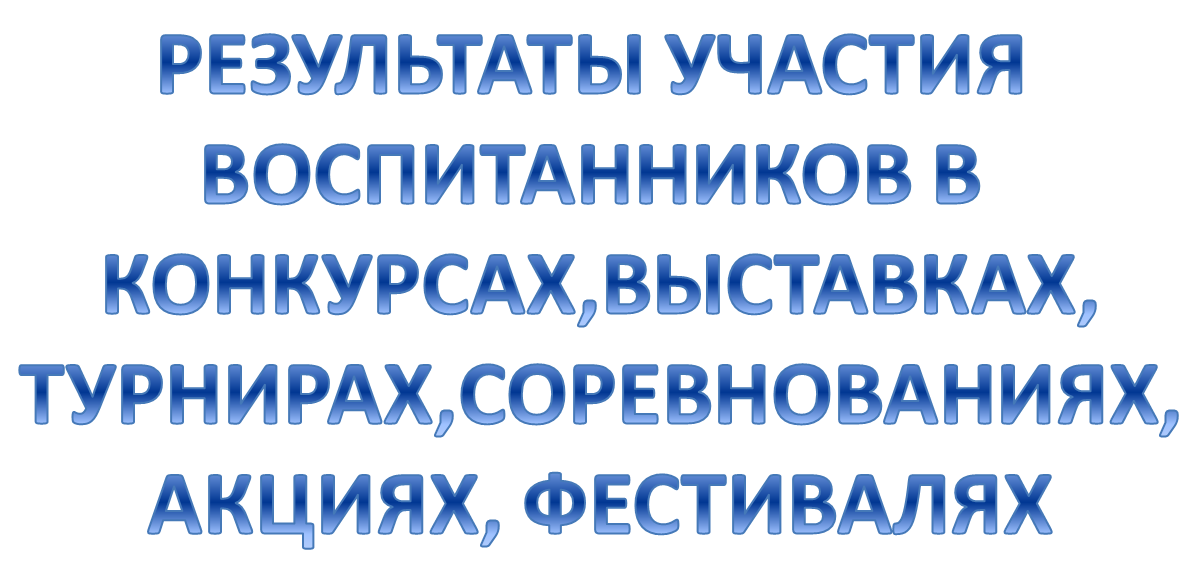 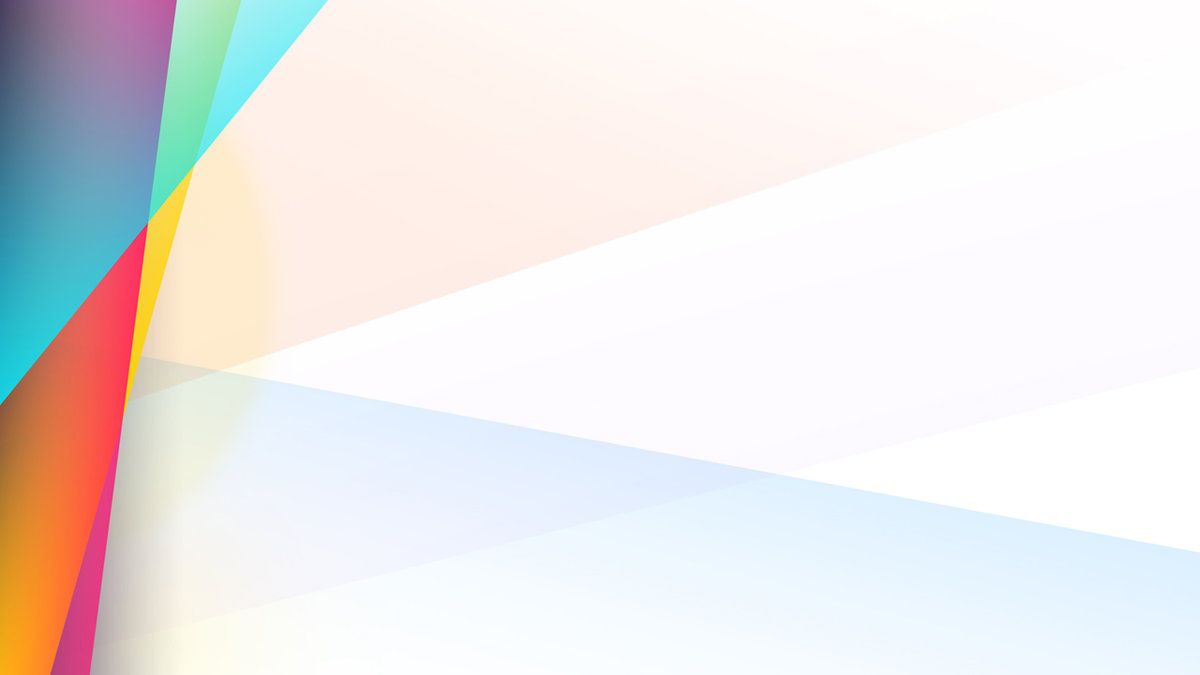 Победы и призовые места в 
мероприятиях сети  Интернет
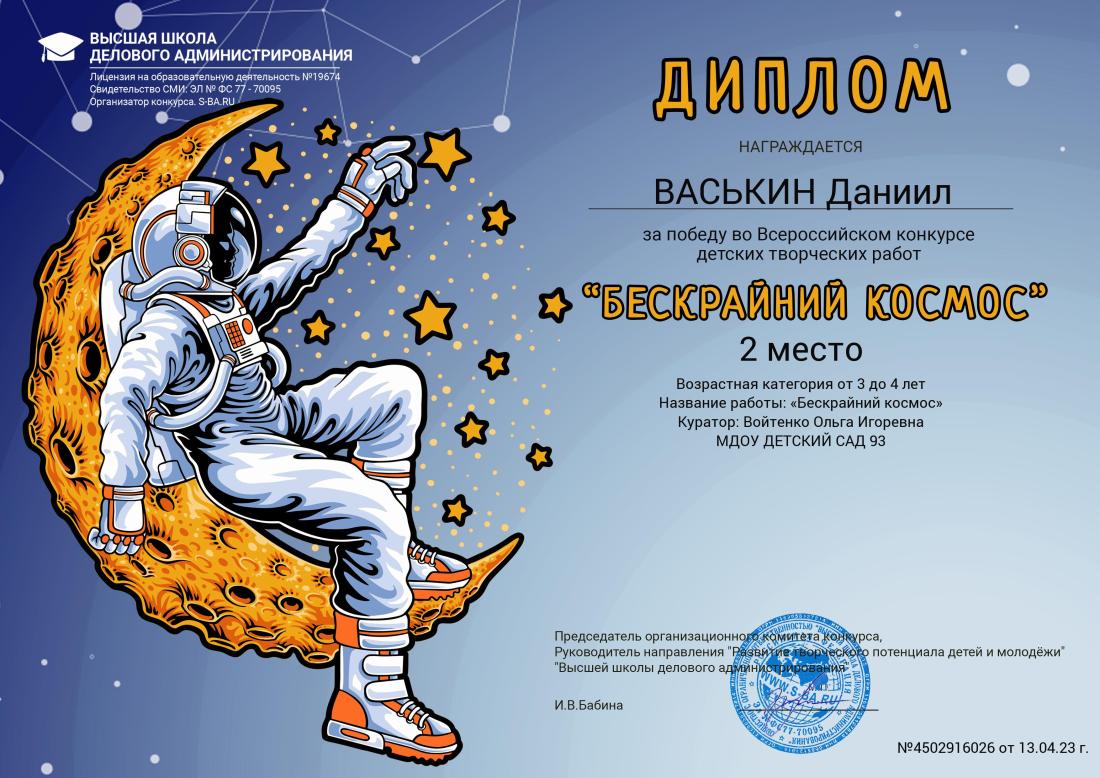 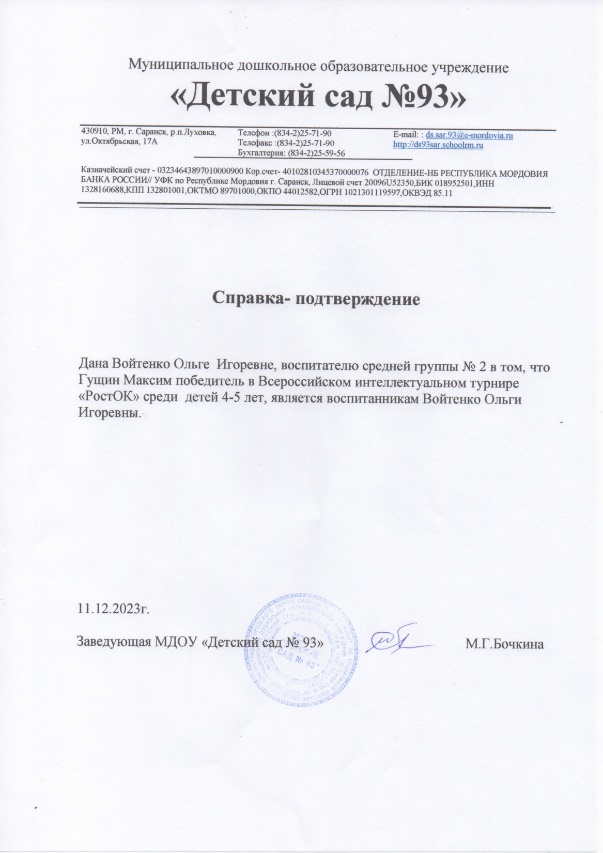 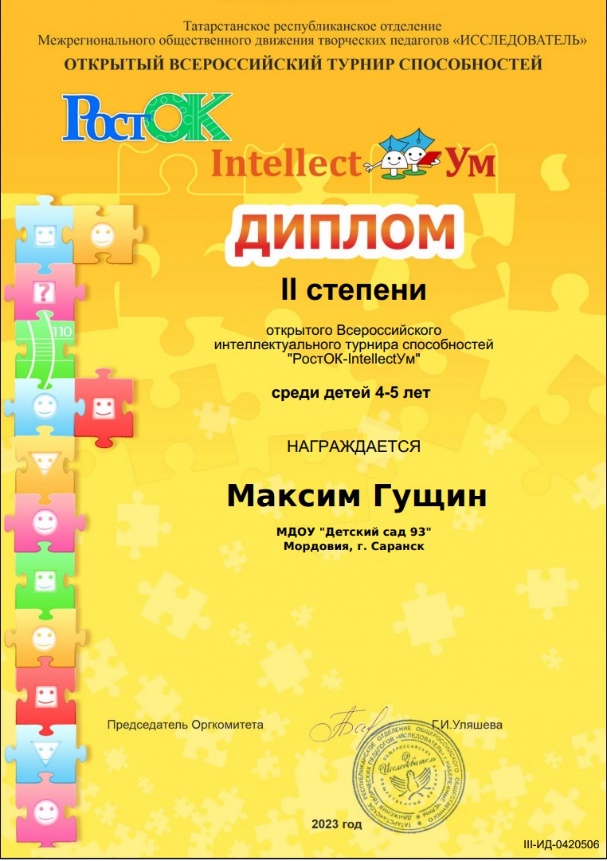 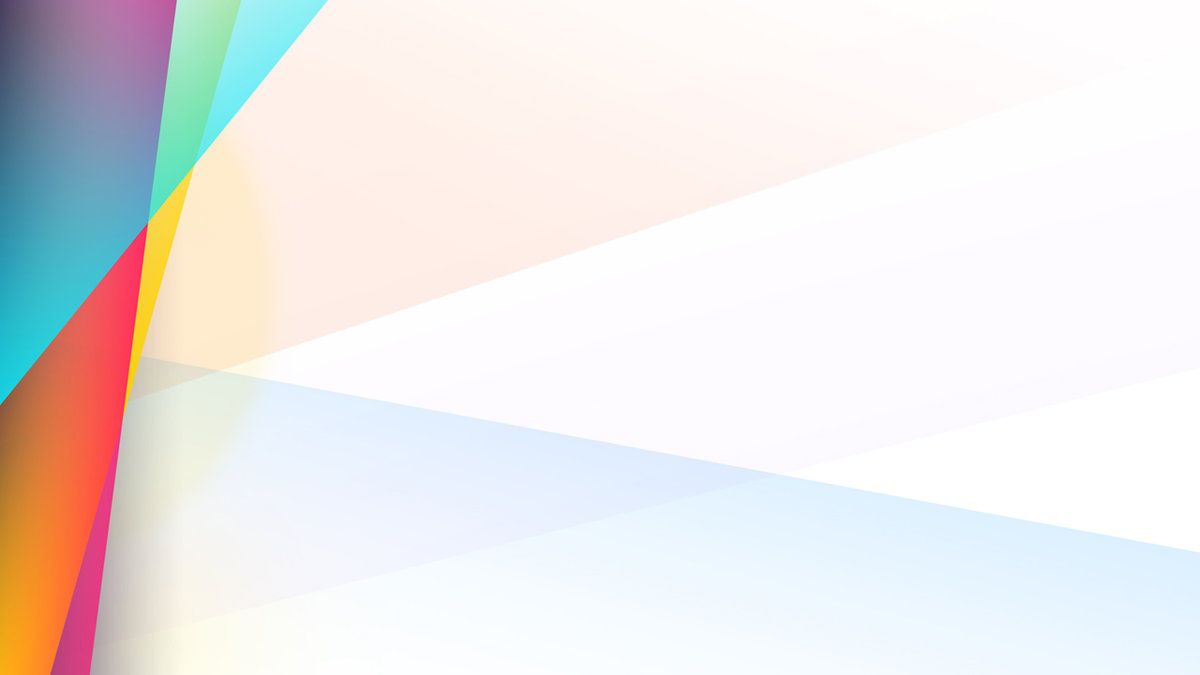 МУНИЦИПАЛЬНЫЙ УРОВЕНЬ
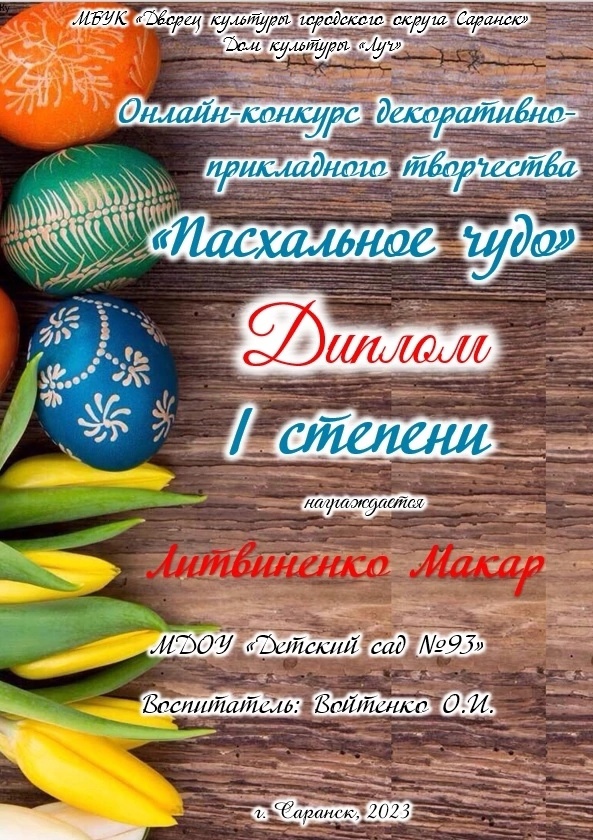 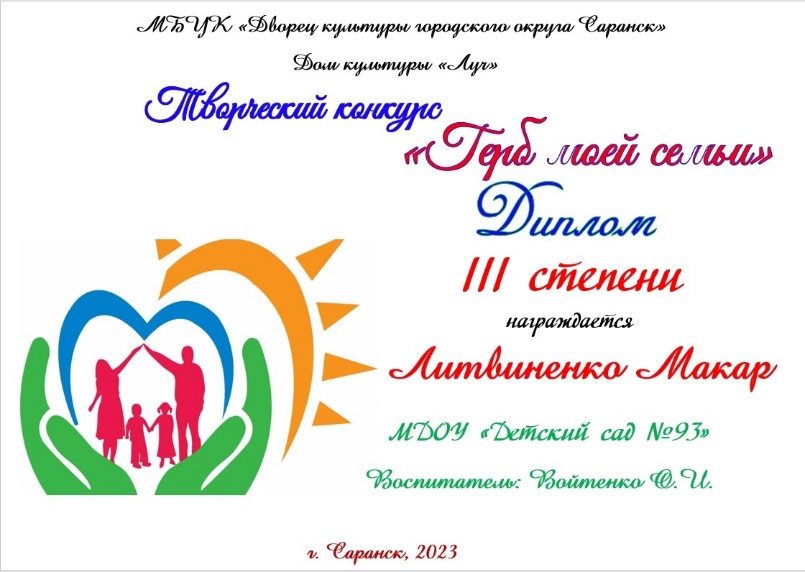 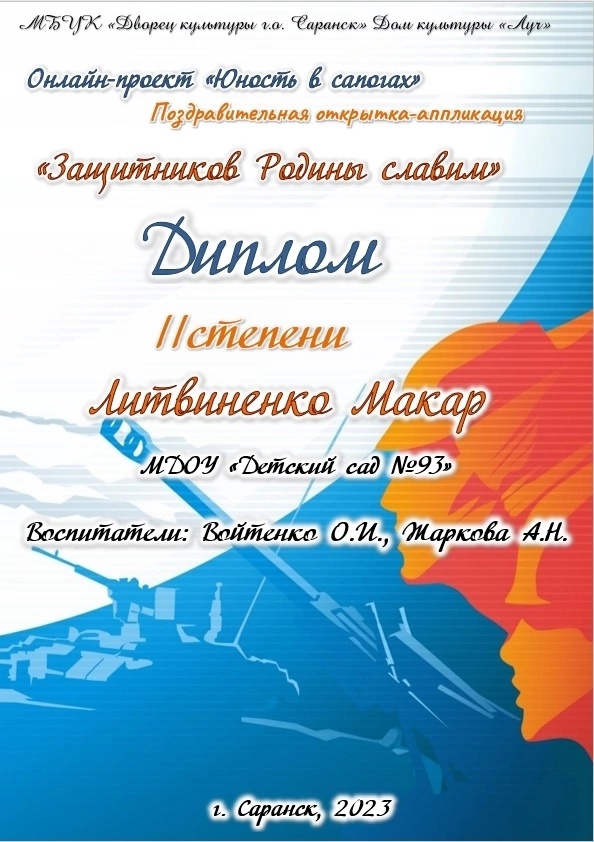 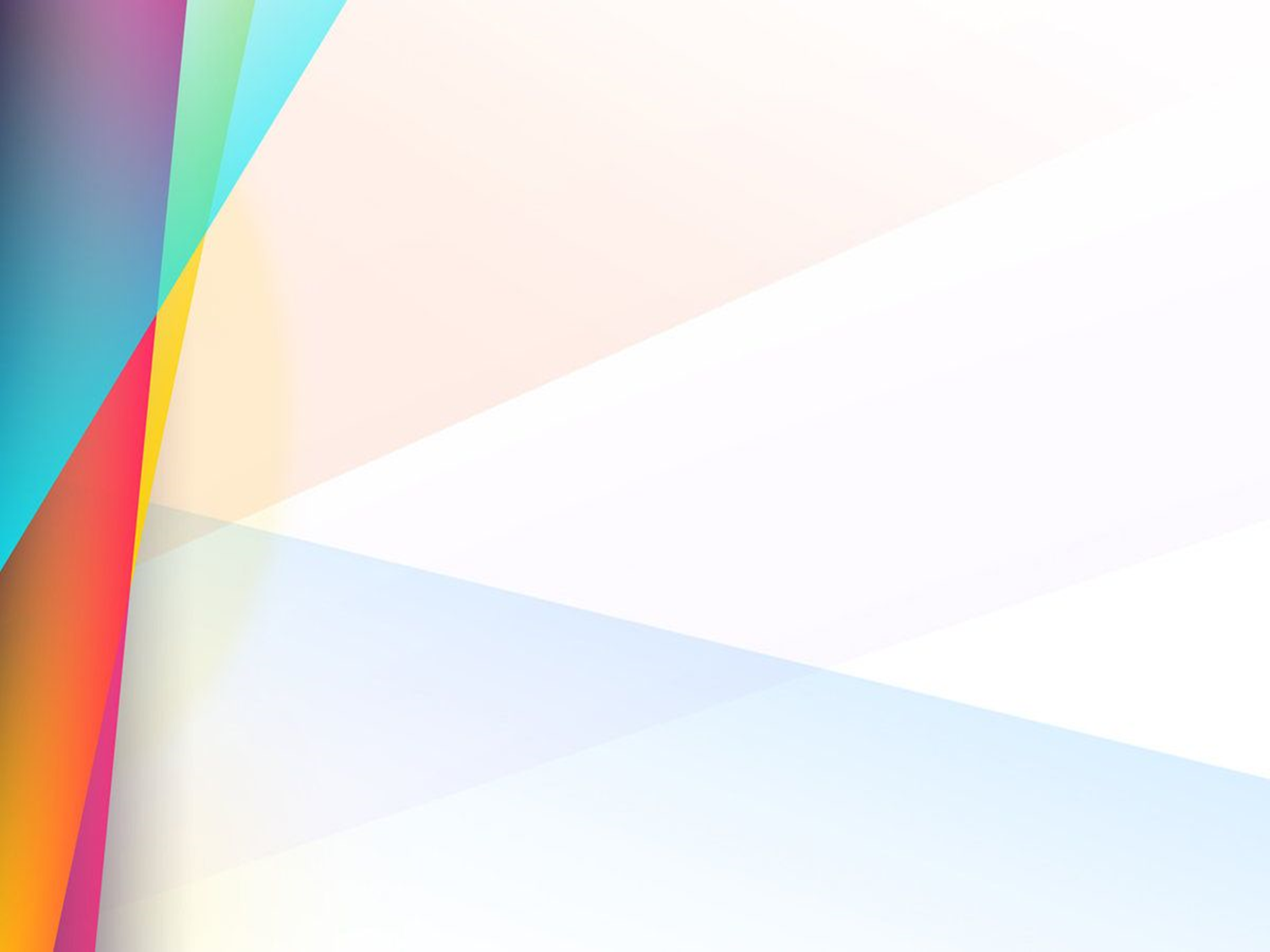 РЕСПУБЛИКАНСКИЙ УРОВЕНЬ
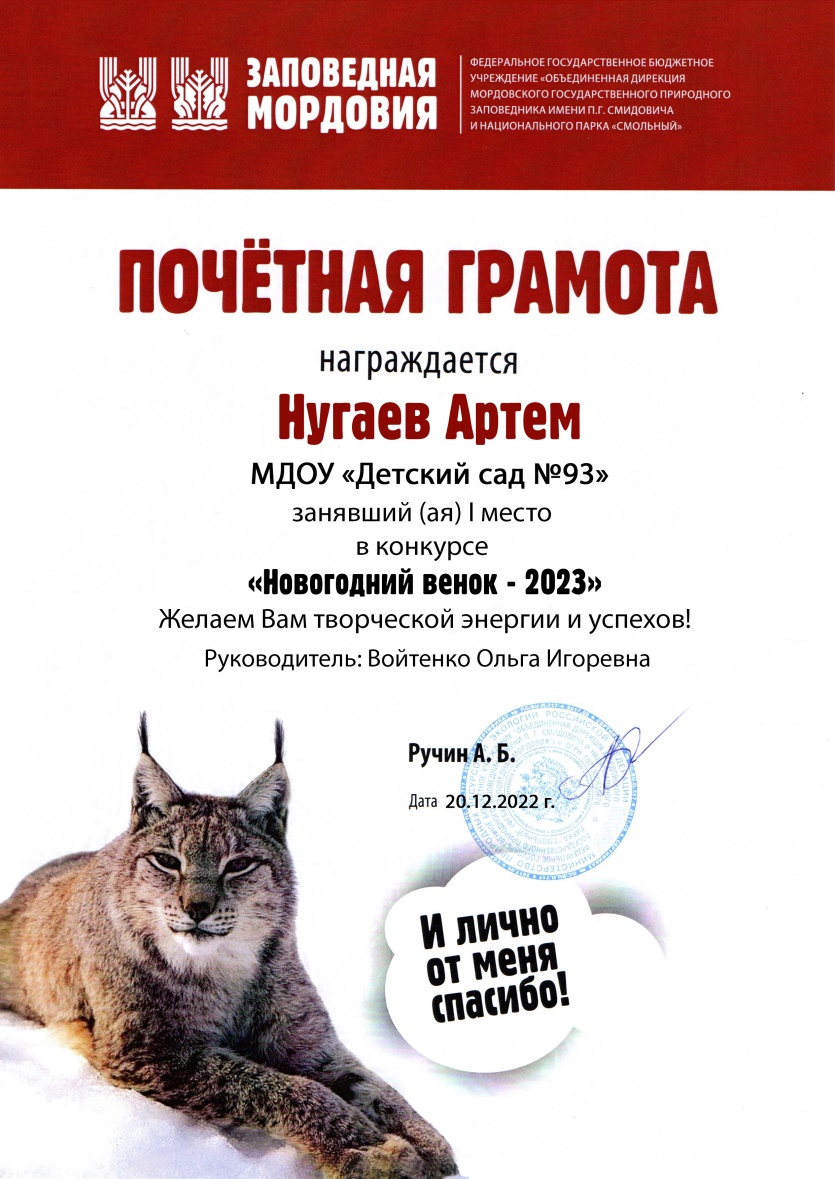 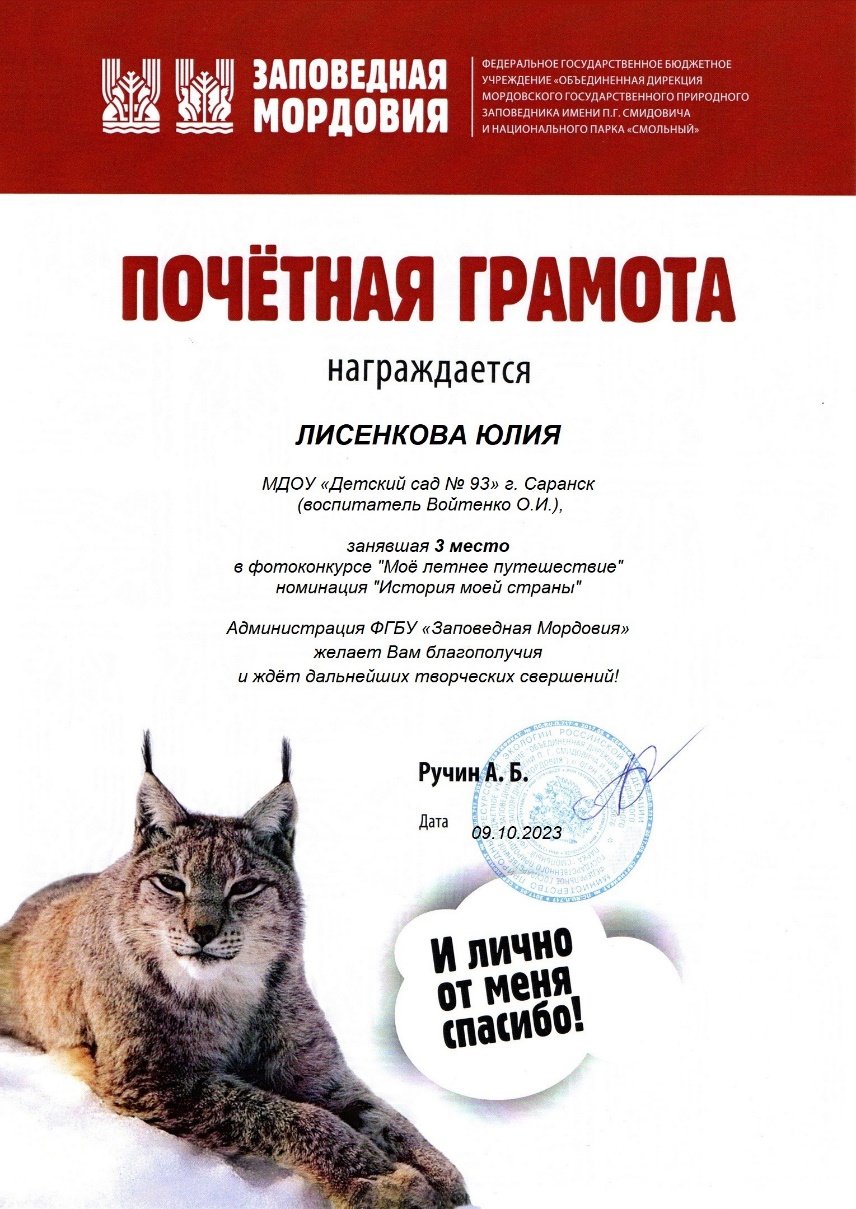 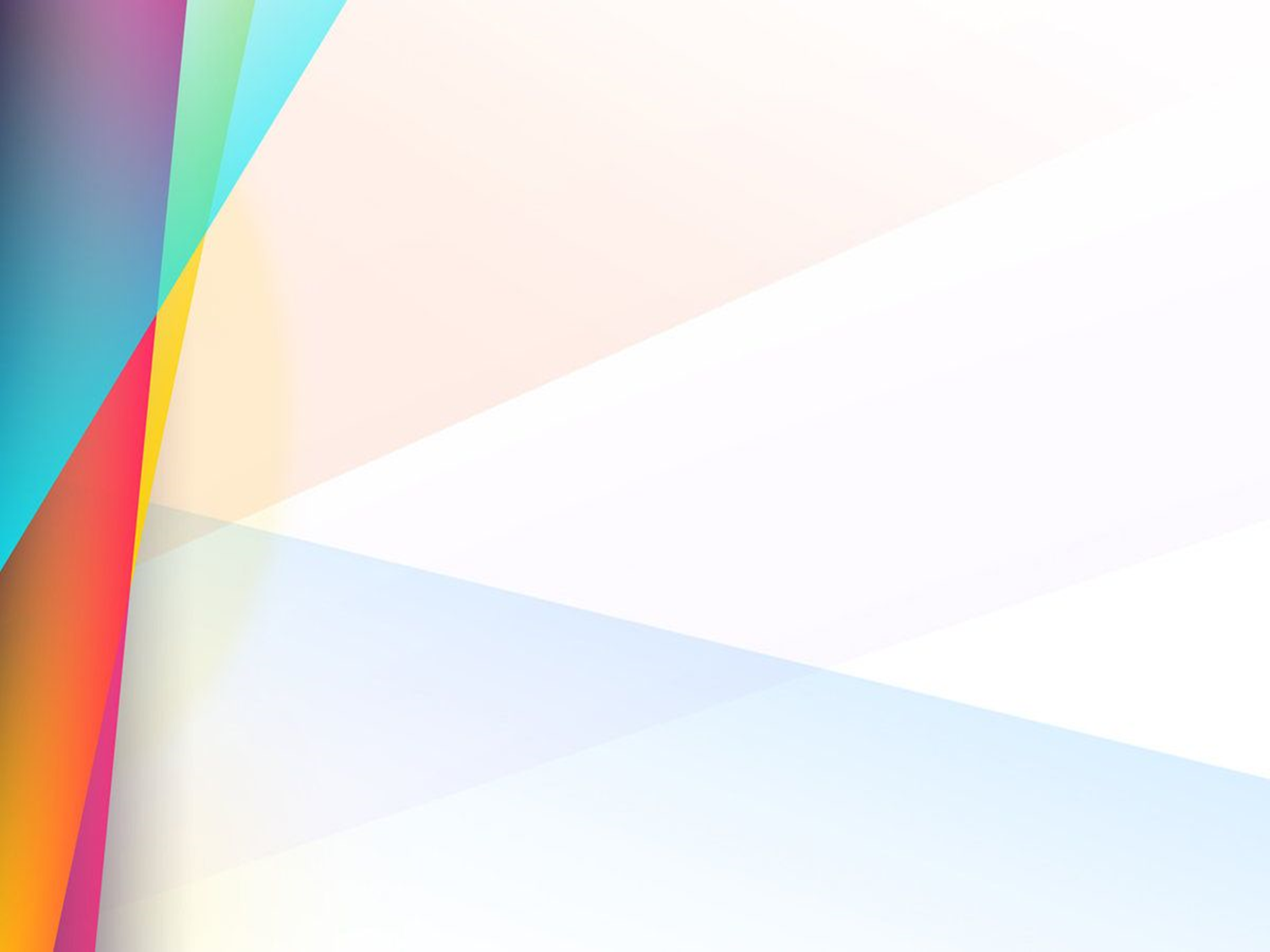 ВСЕРОССИЙСКИЙ УРОВЕНЬ
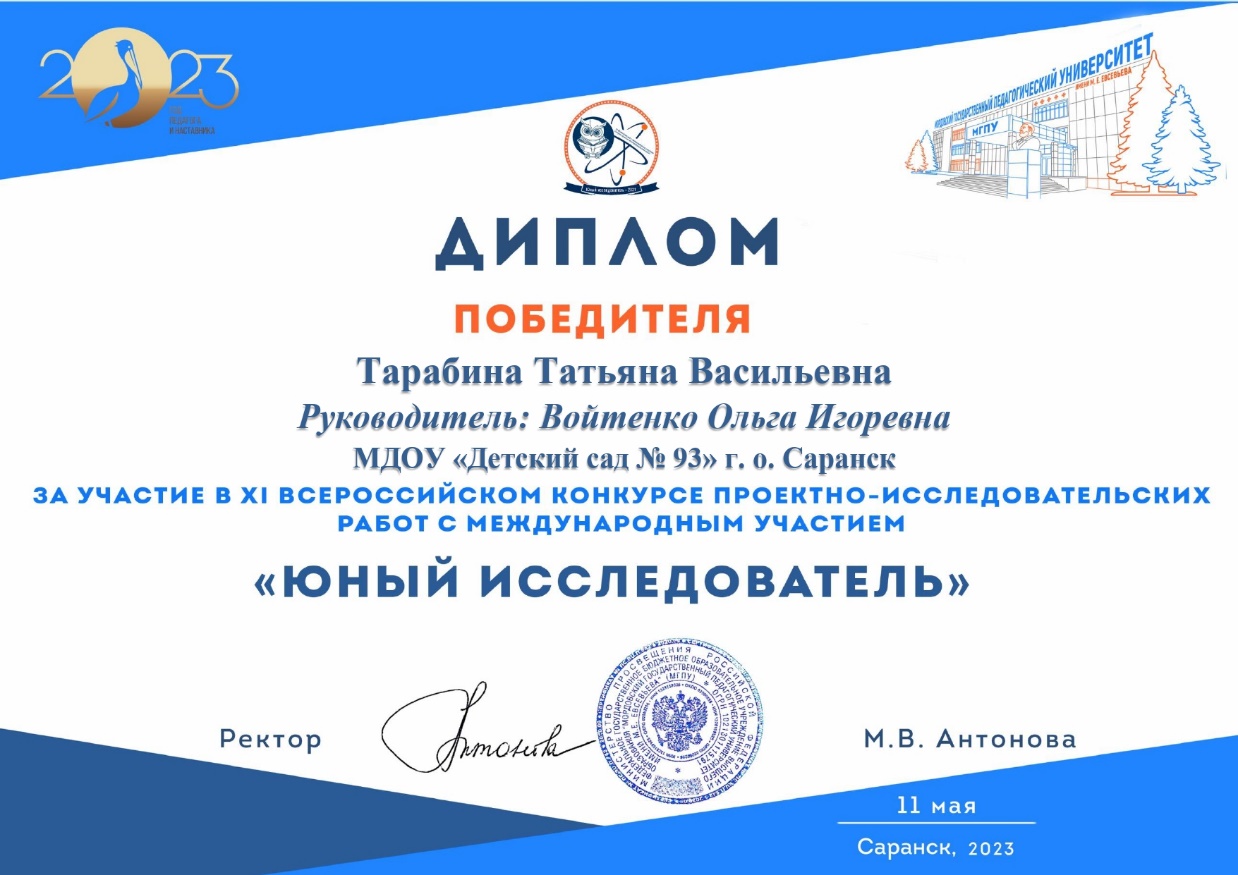 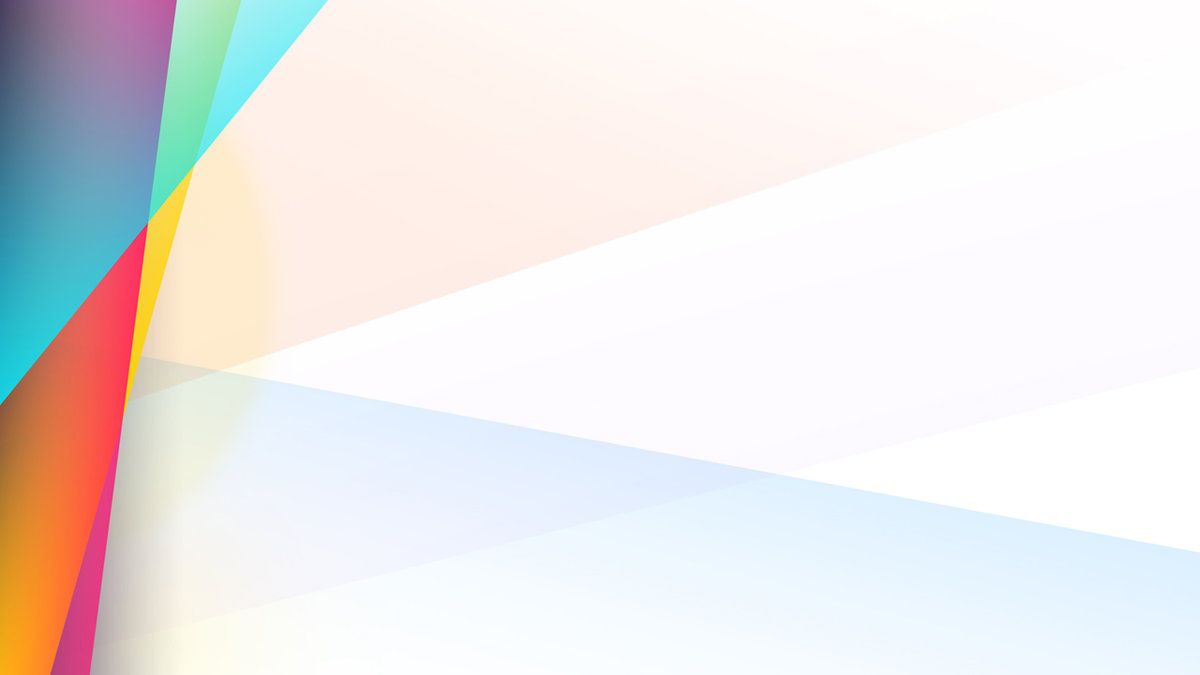 Выступления 
на научно – практических конференциях, педагогических  чтениях, семинарах
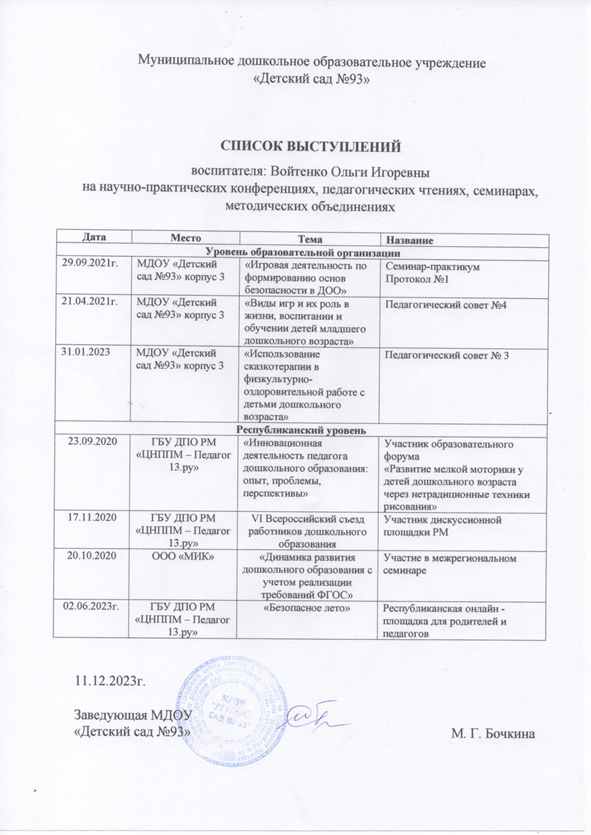 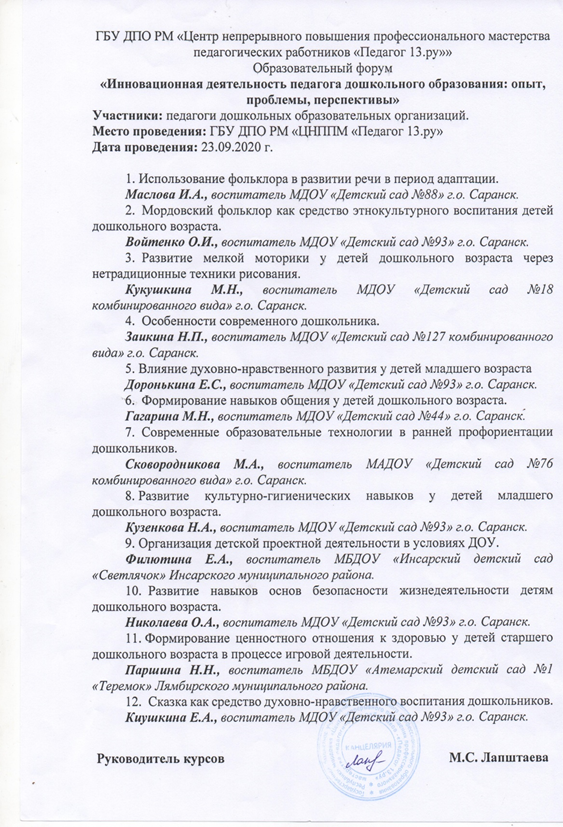 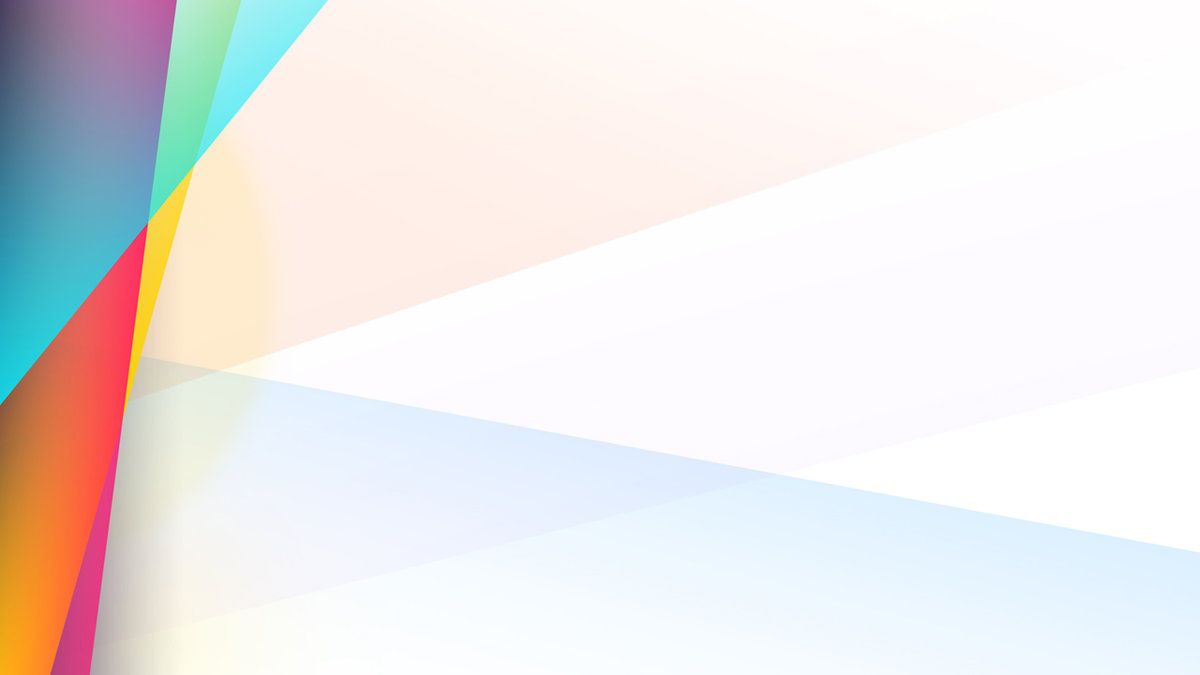 Проведение 
открытых занятий, мастер – классов, мероприятий
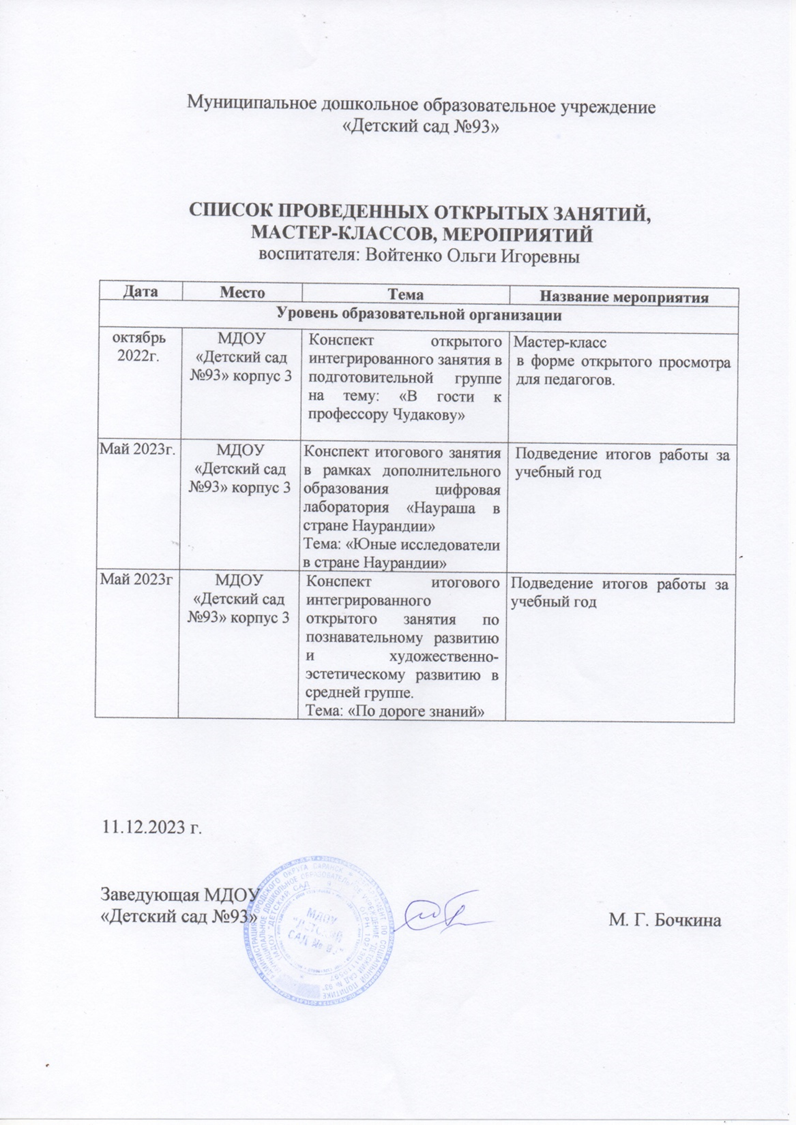 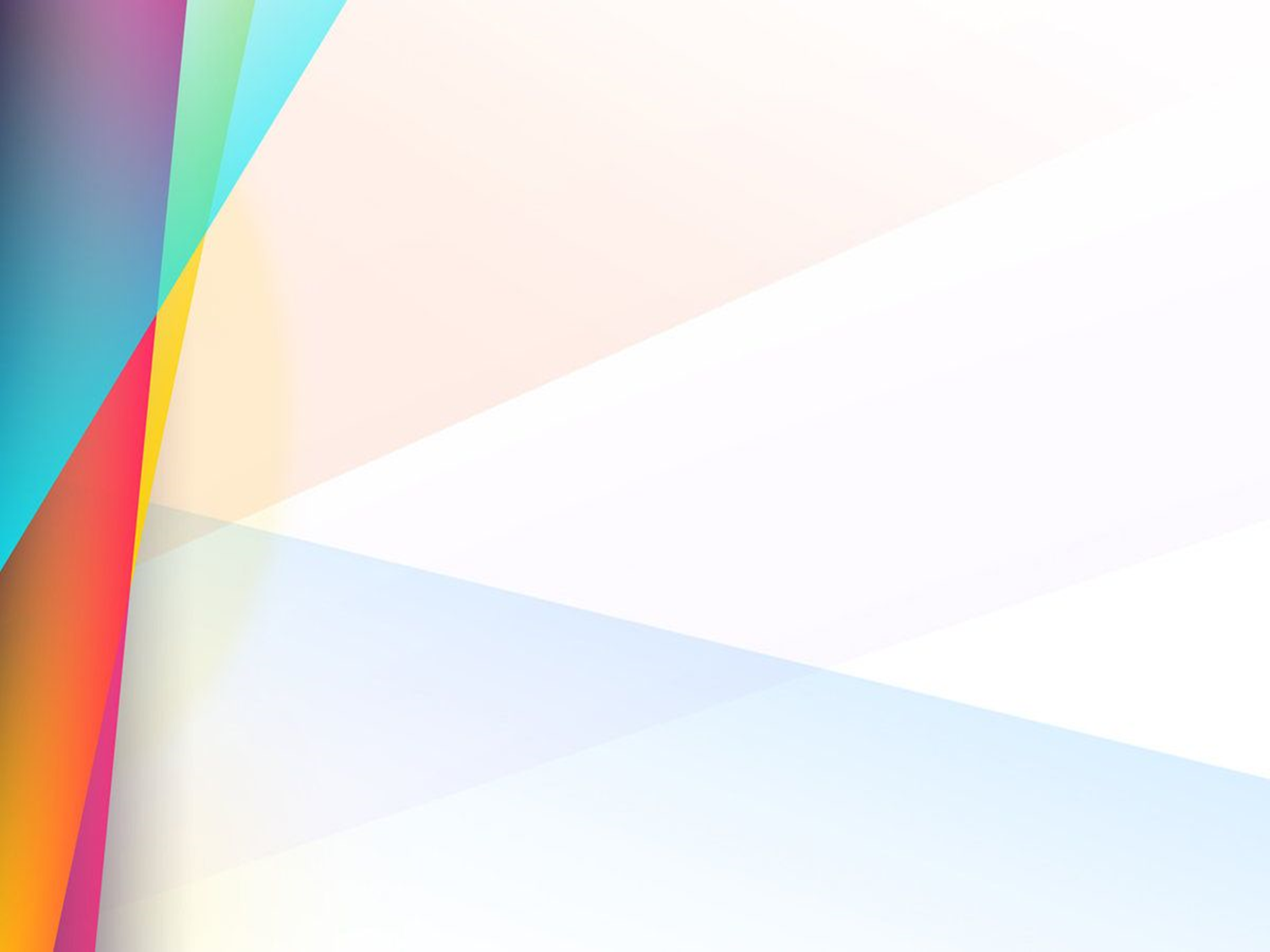 Общественно-педагогическая активность
педагога: участие в комиссиях,
педагогических сообществах, в жюри
конкурсов.
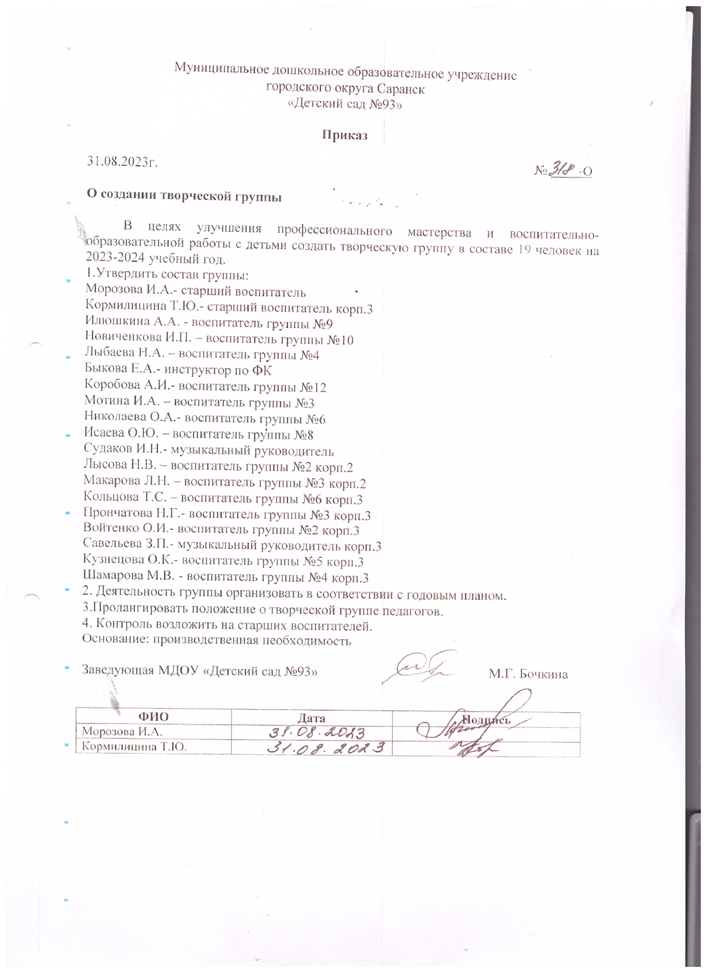 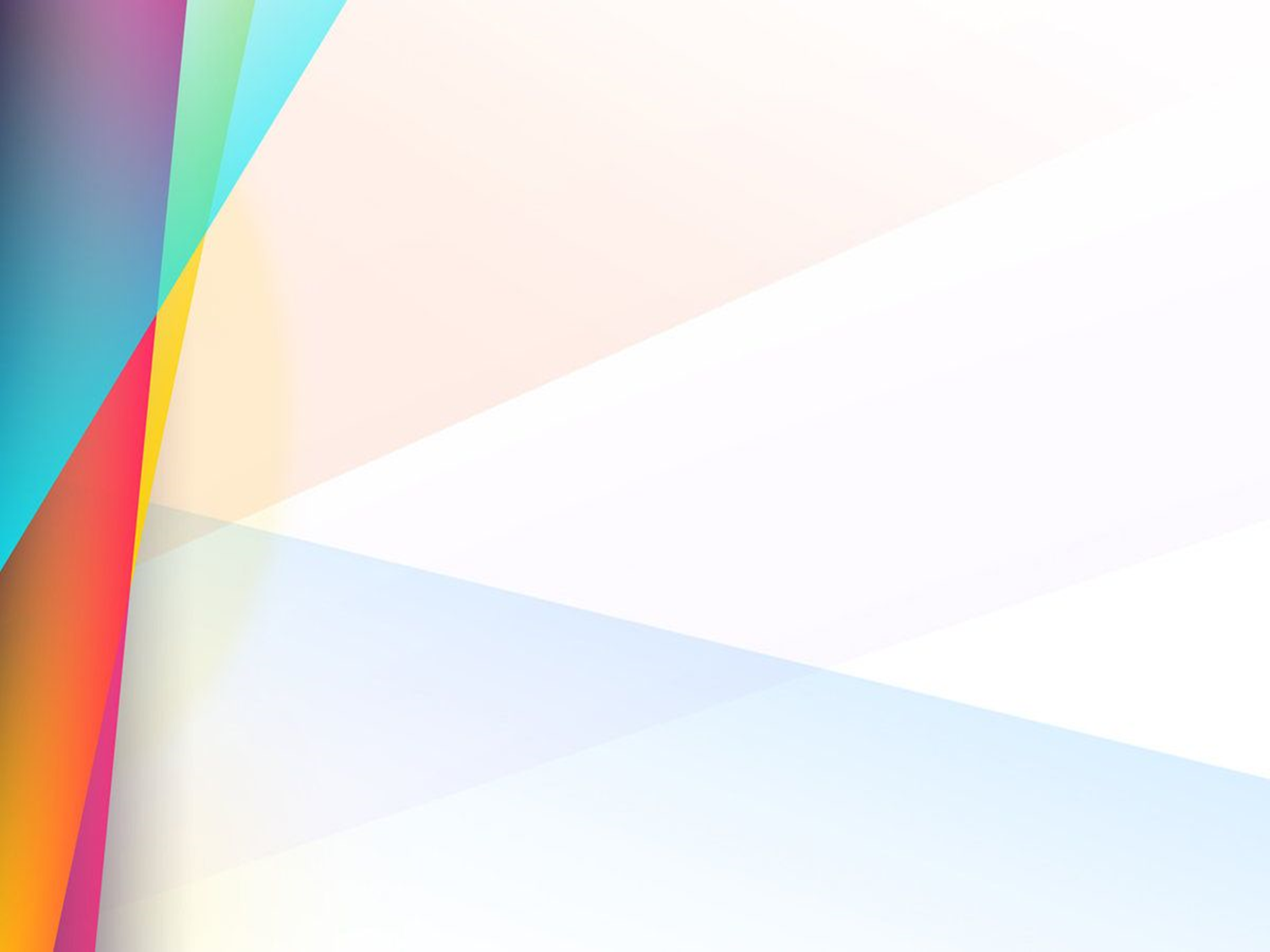 Позитивные результаты работы с
воспитанниками.
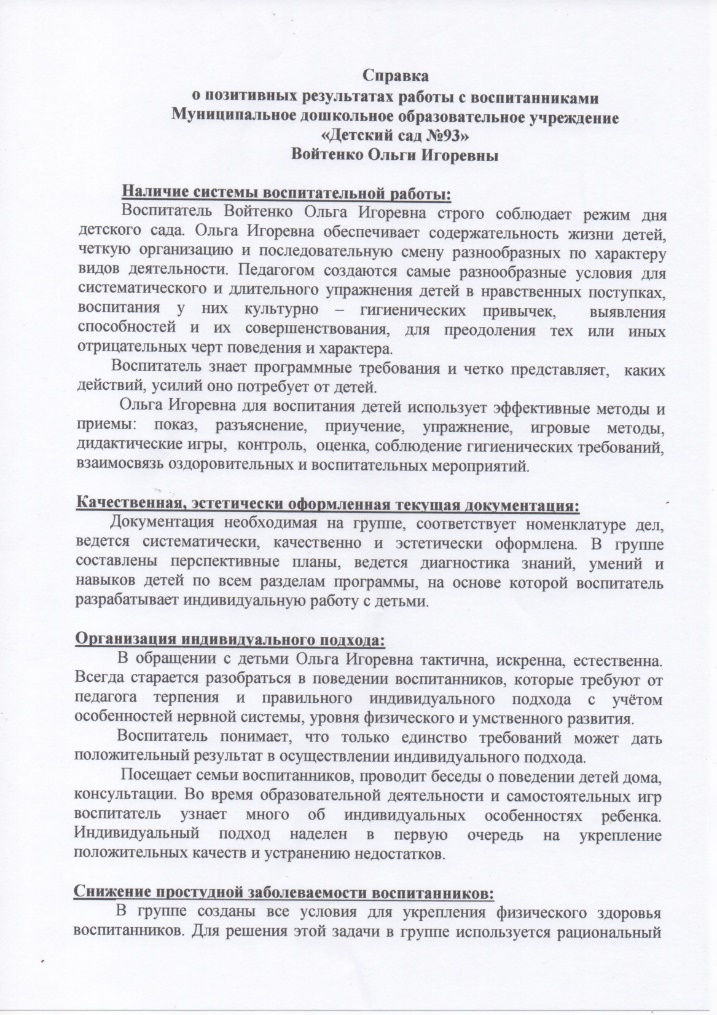 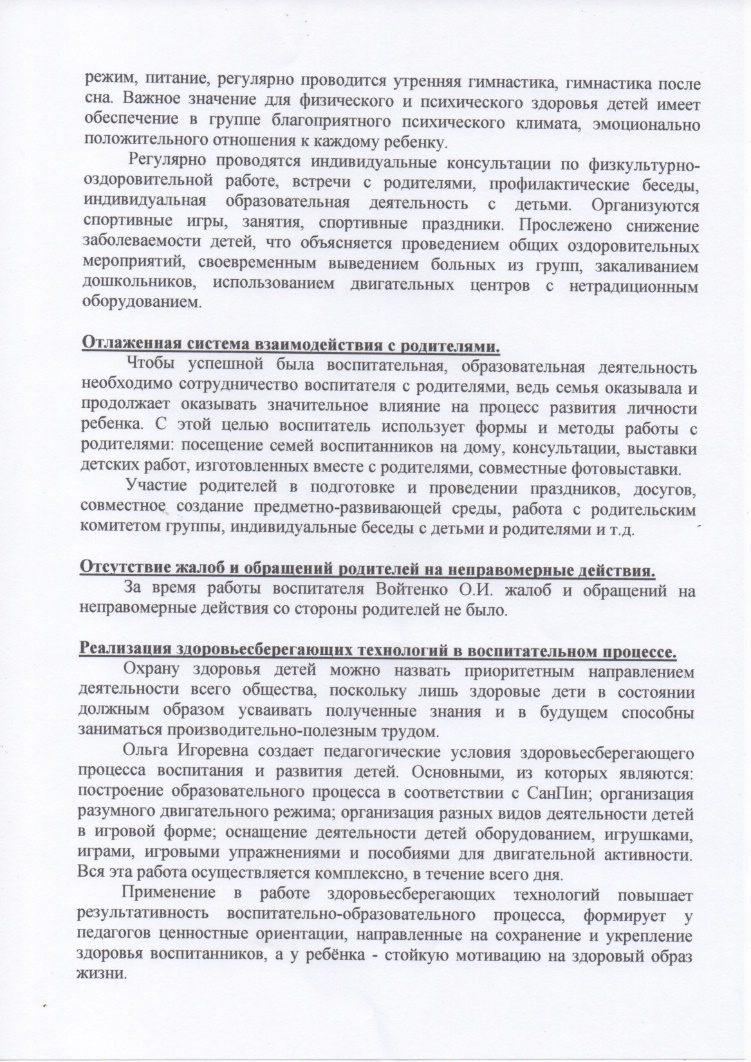 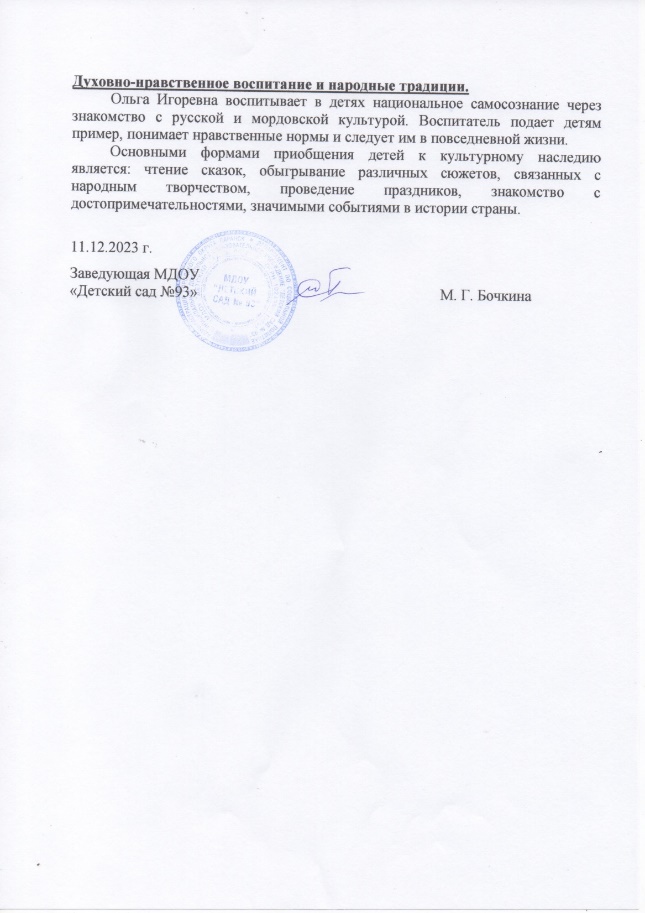 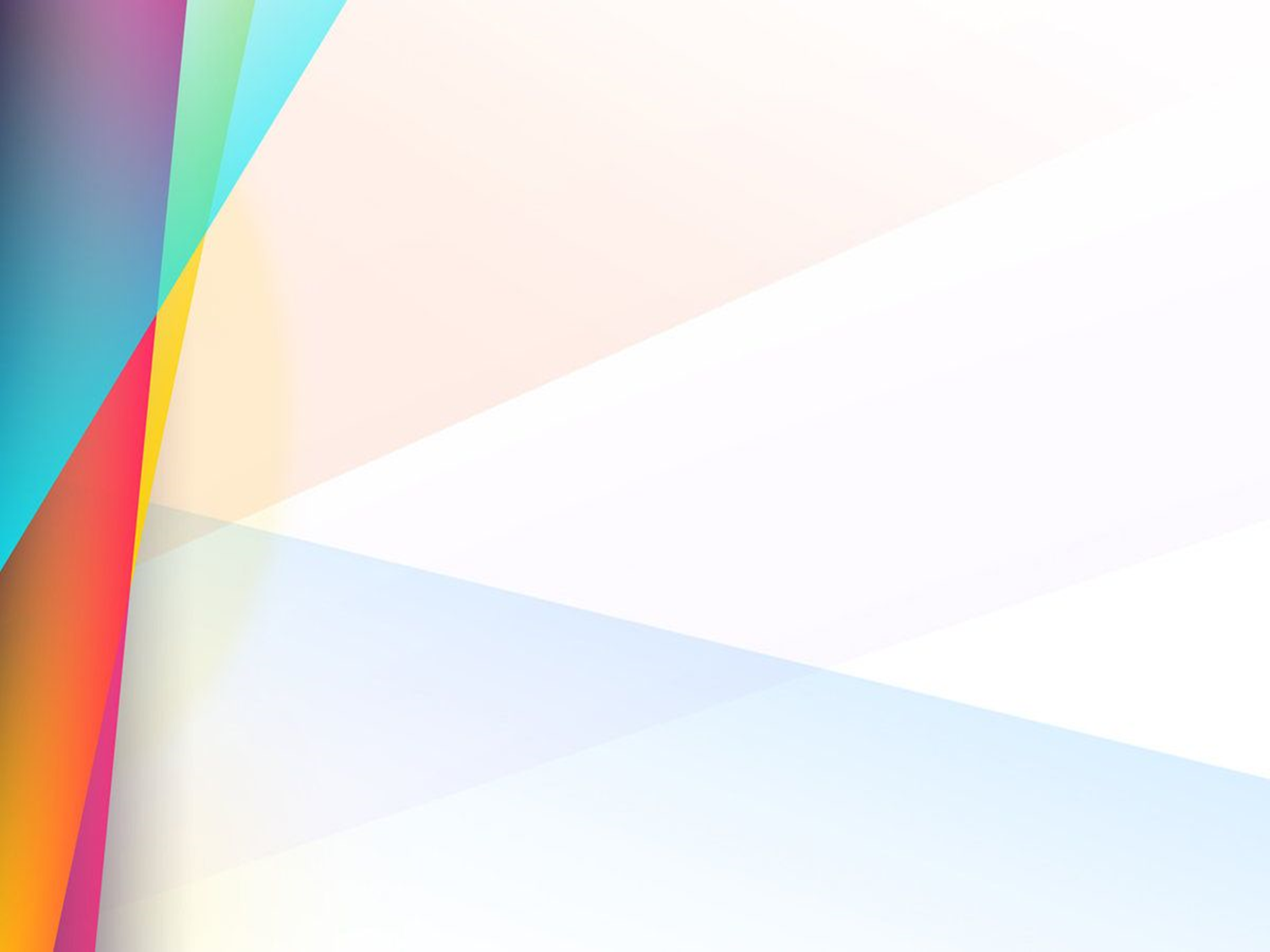 Качество взаимодействия с
родителями
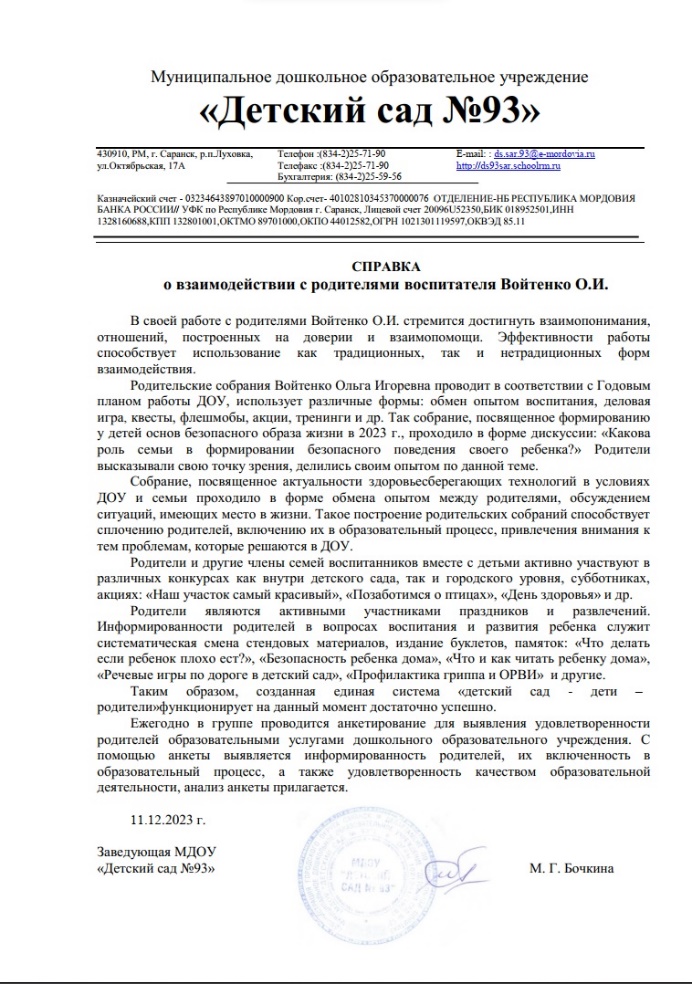 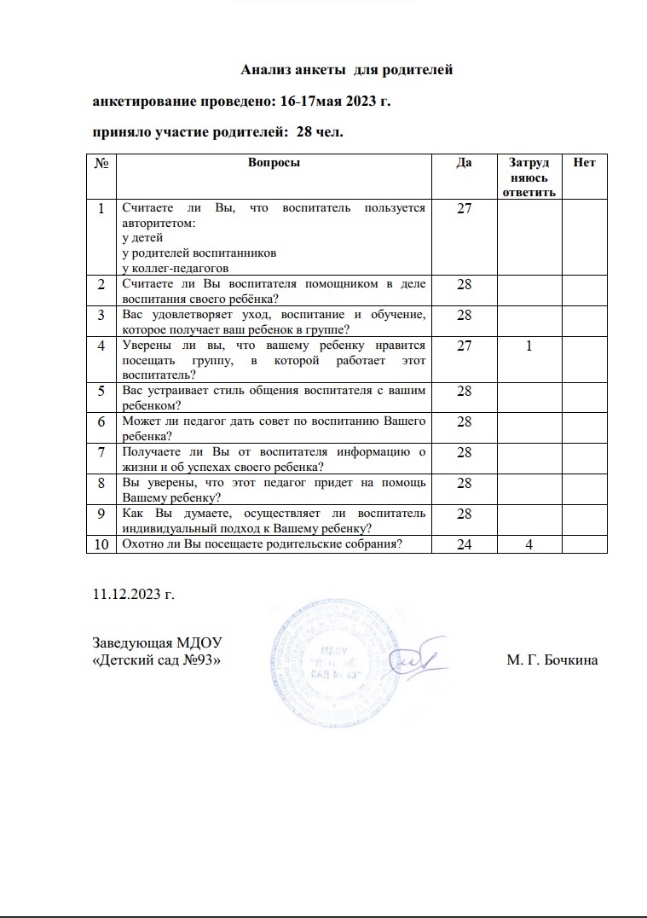 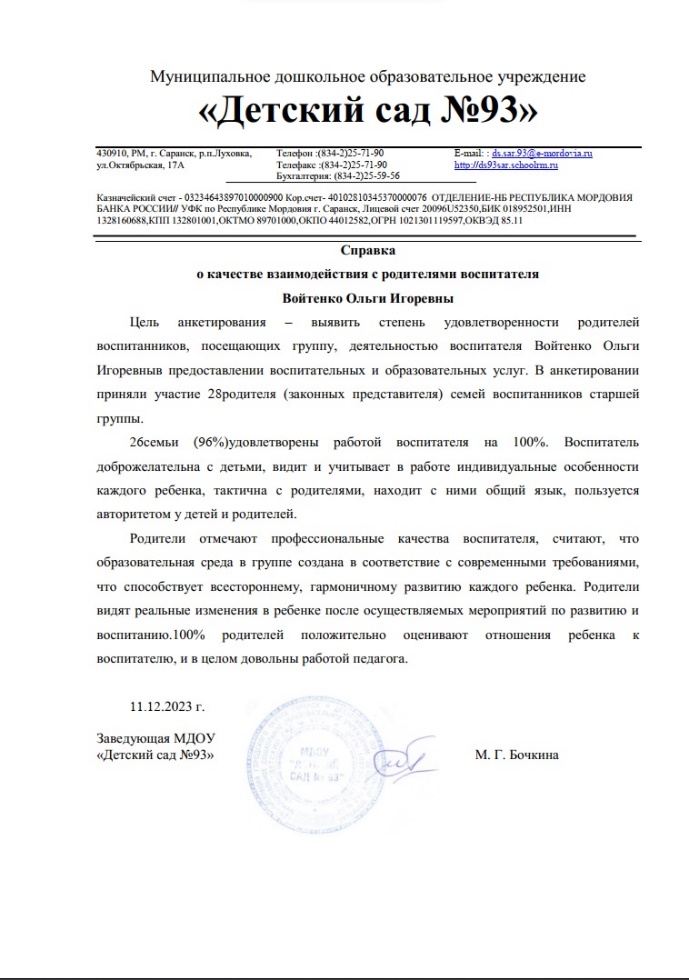 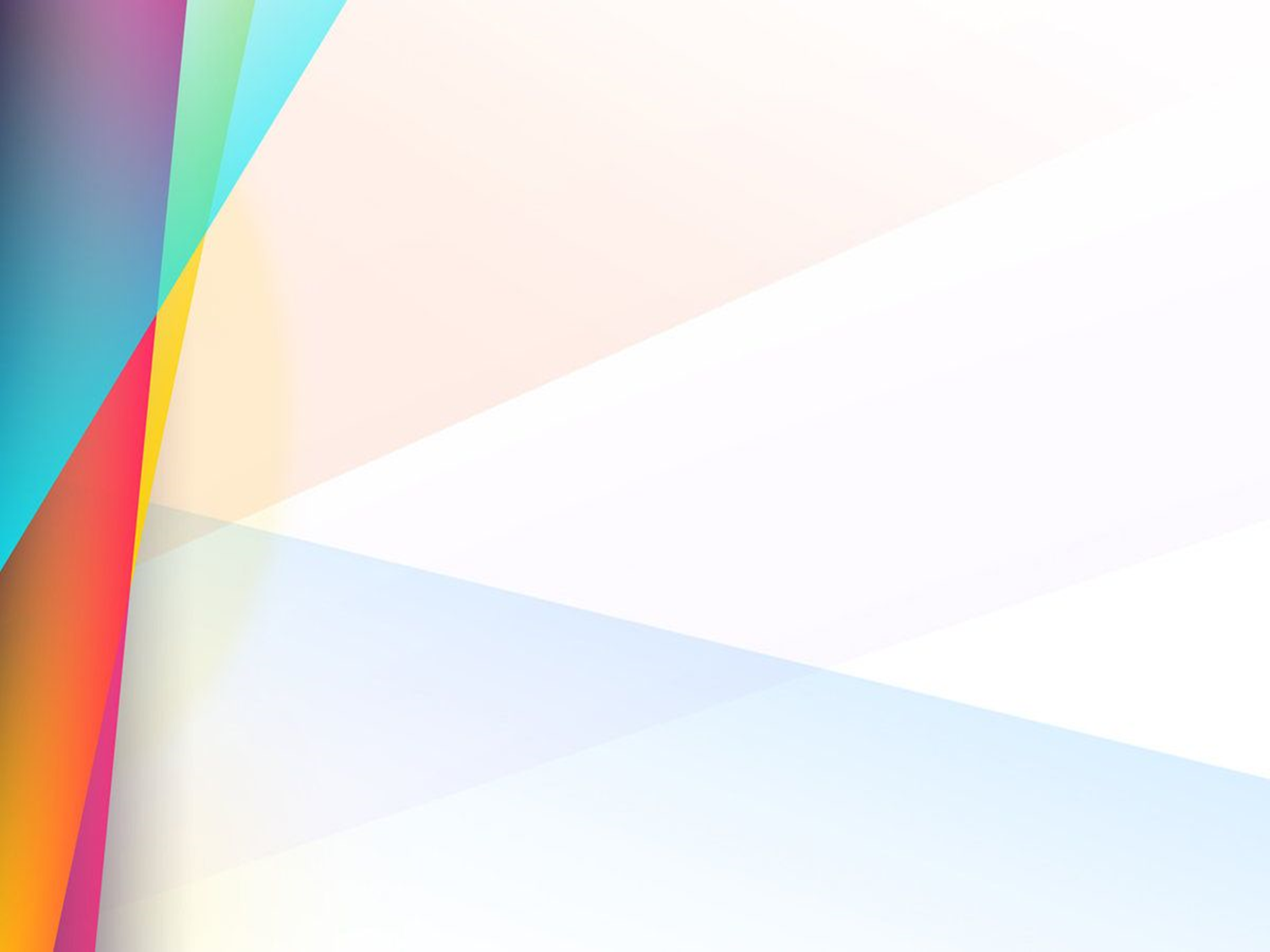 Участие педагога в
Профессиональных конкурсах
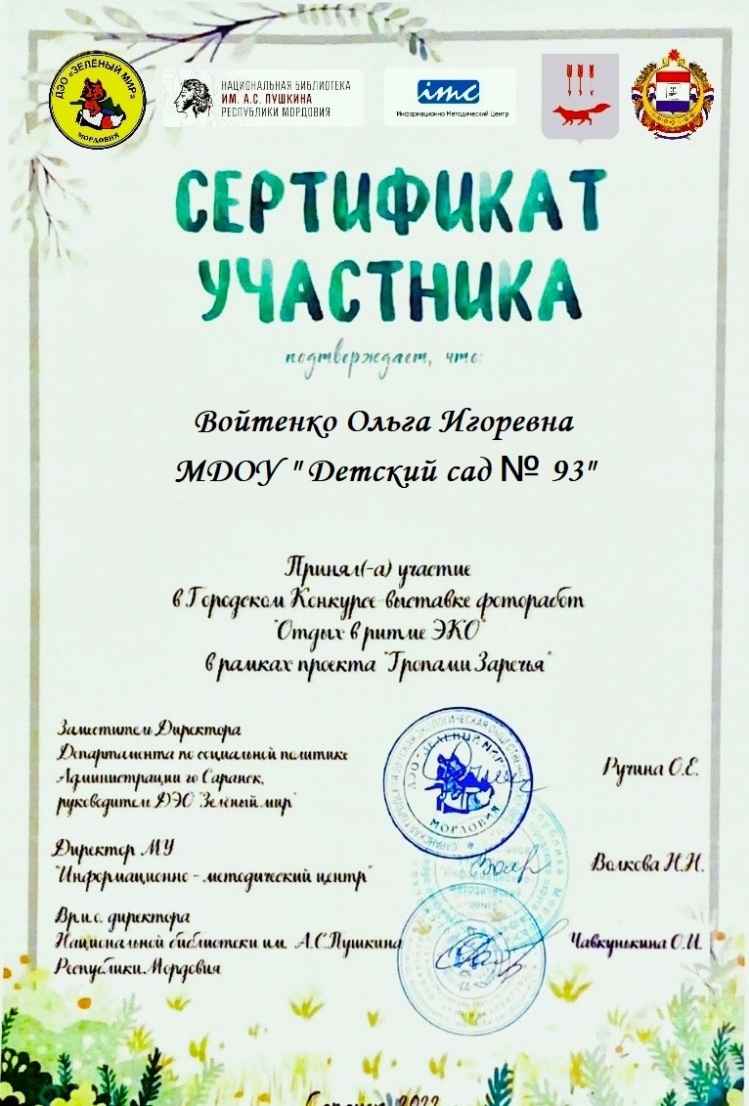 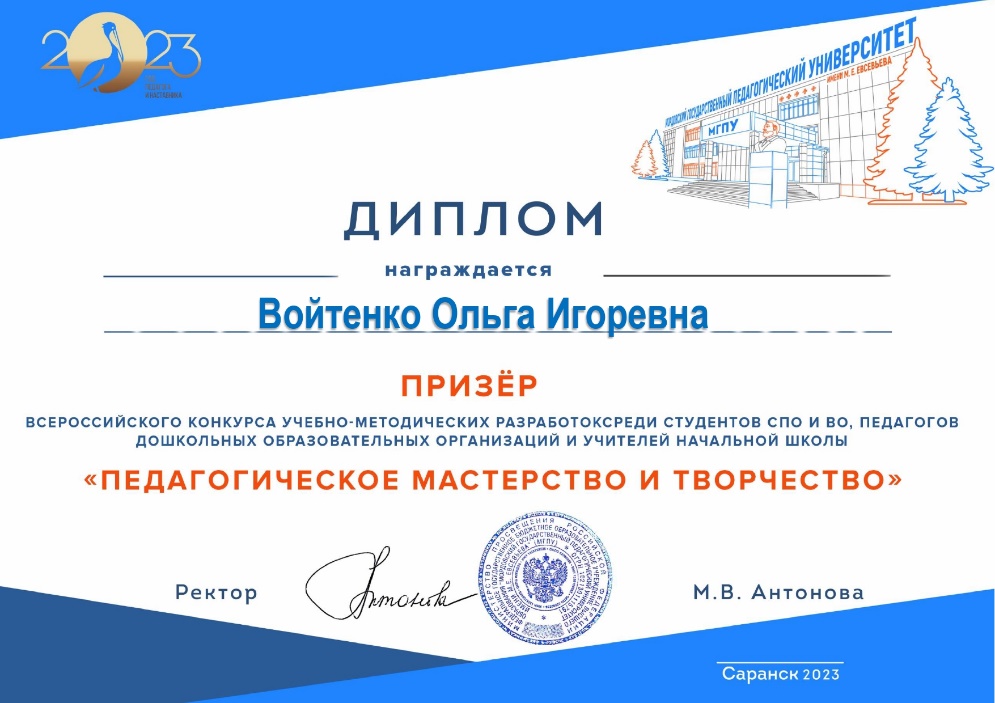 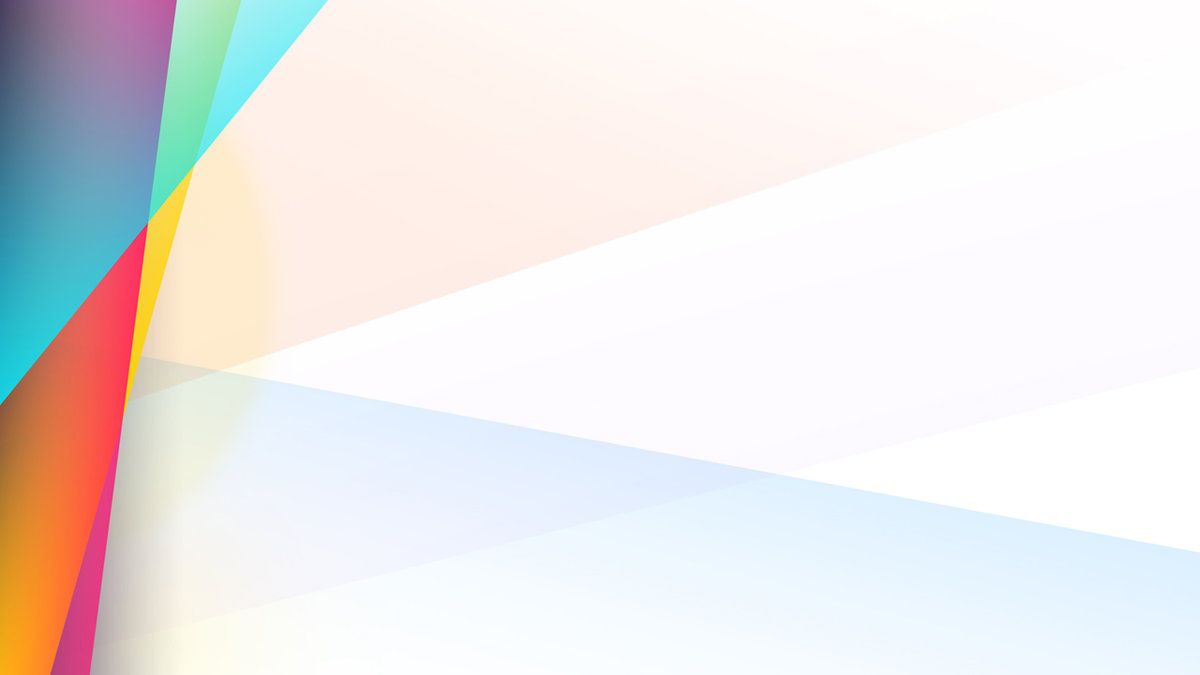 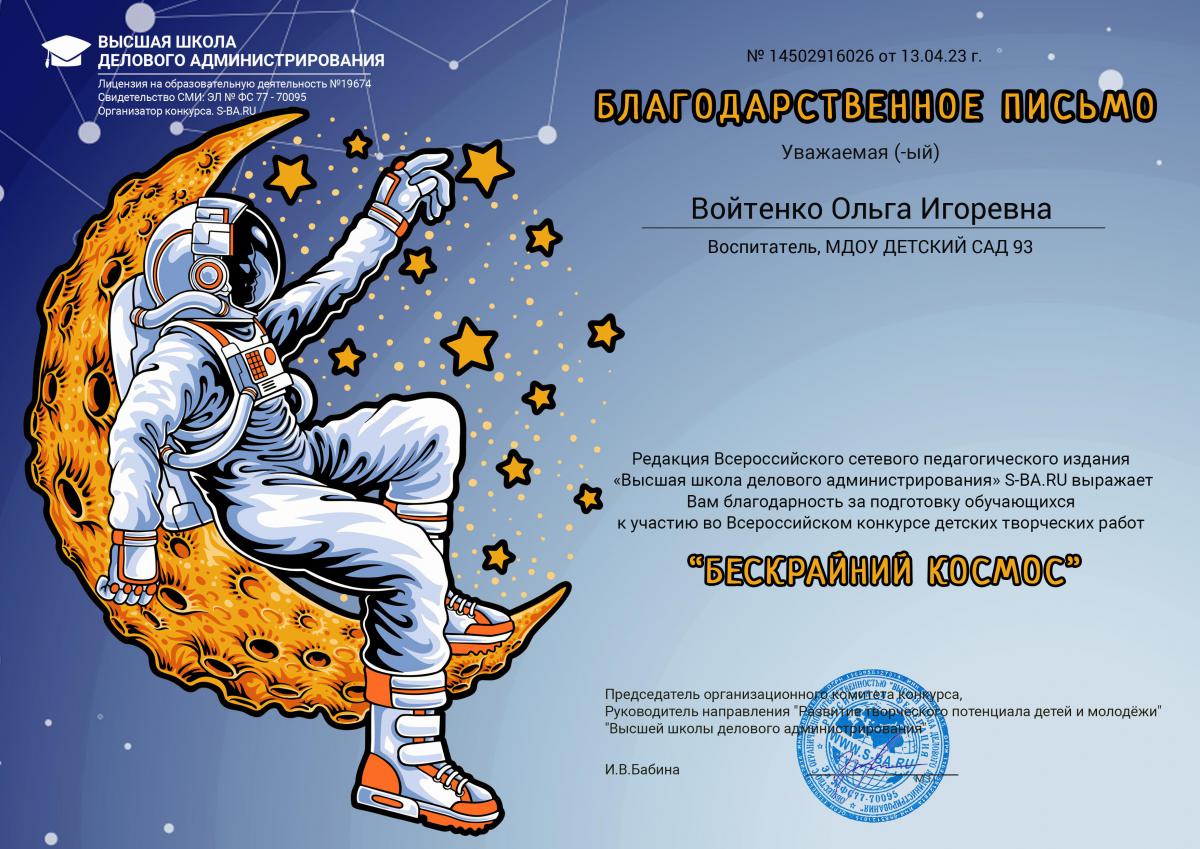 Награды и поощрения
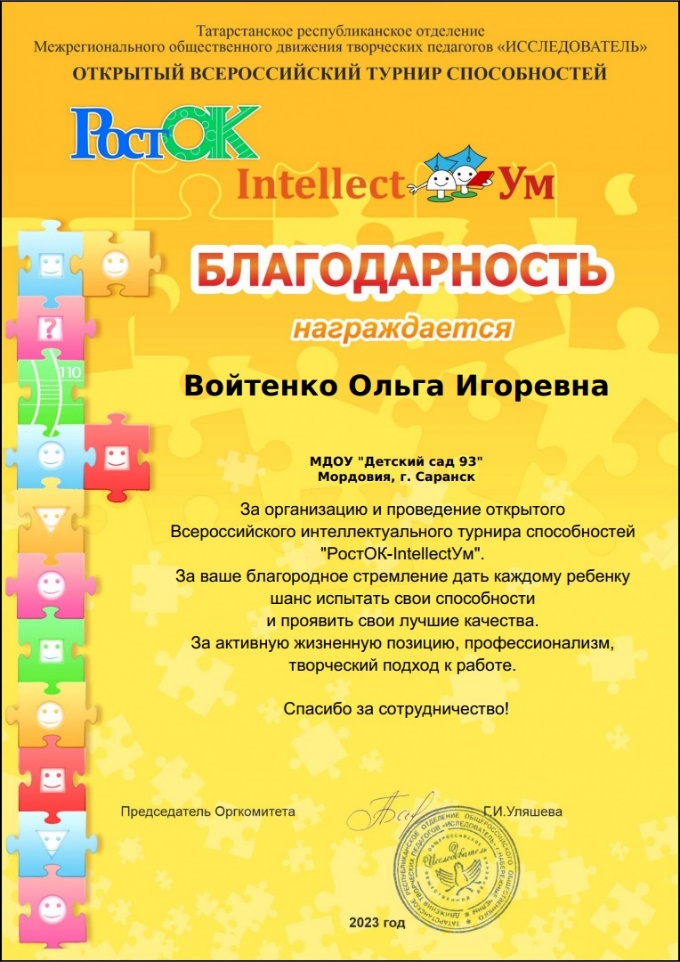 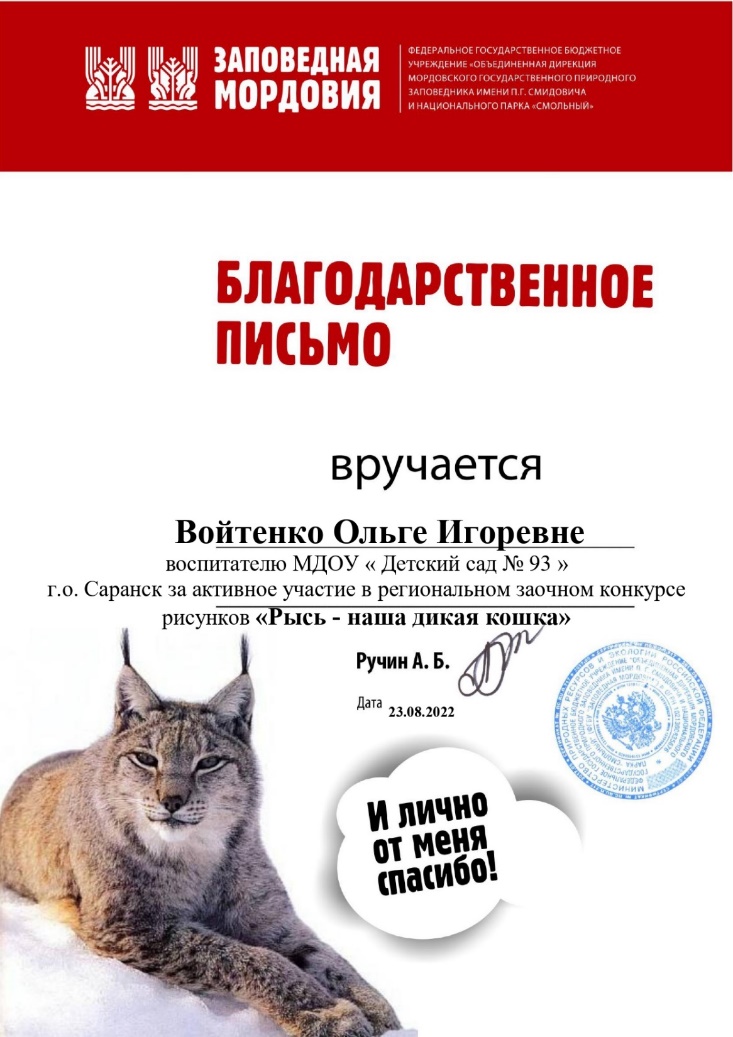 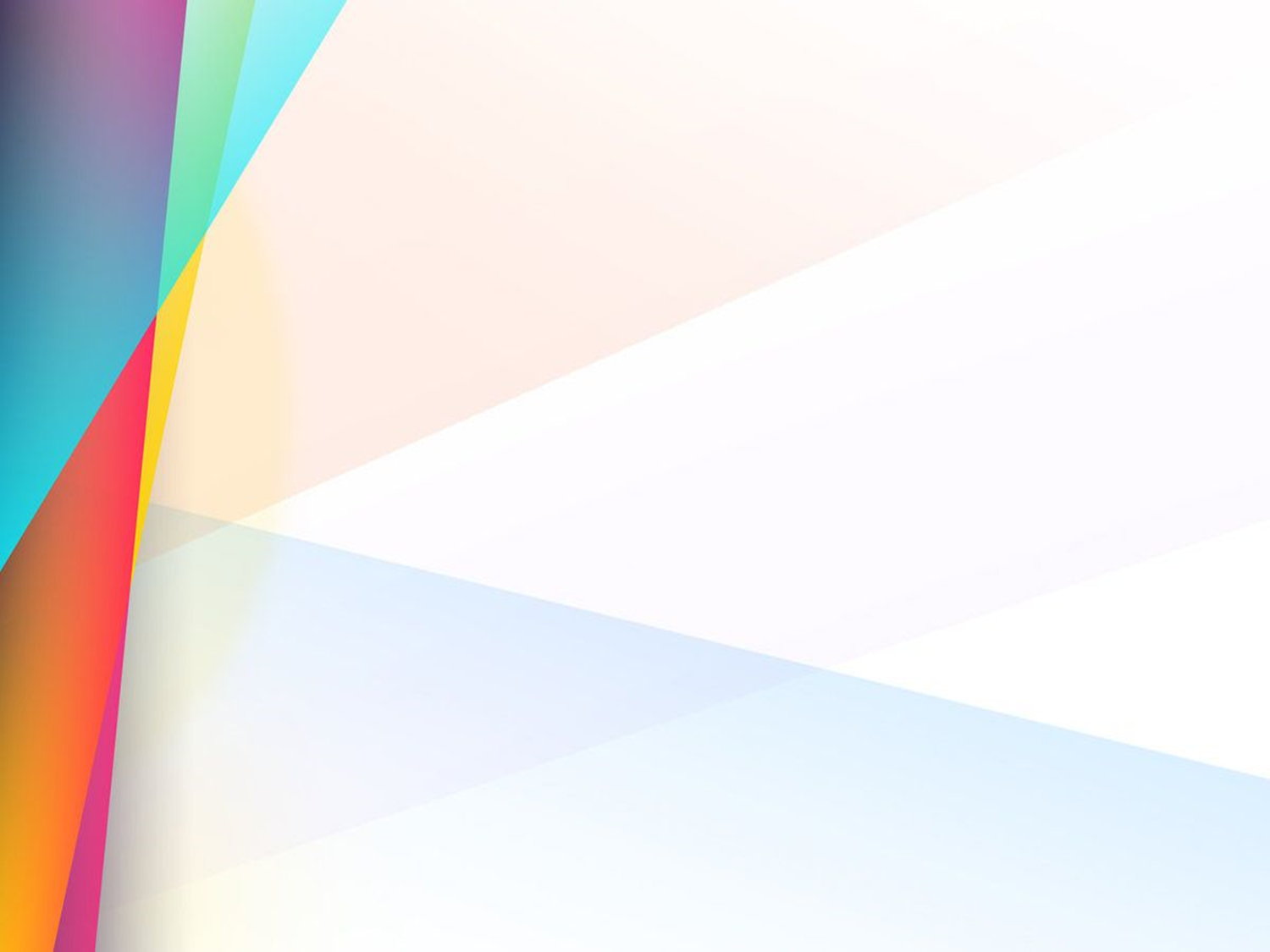 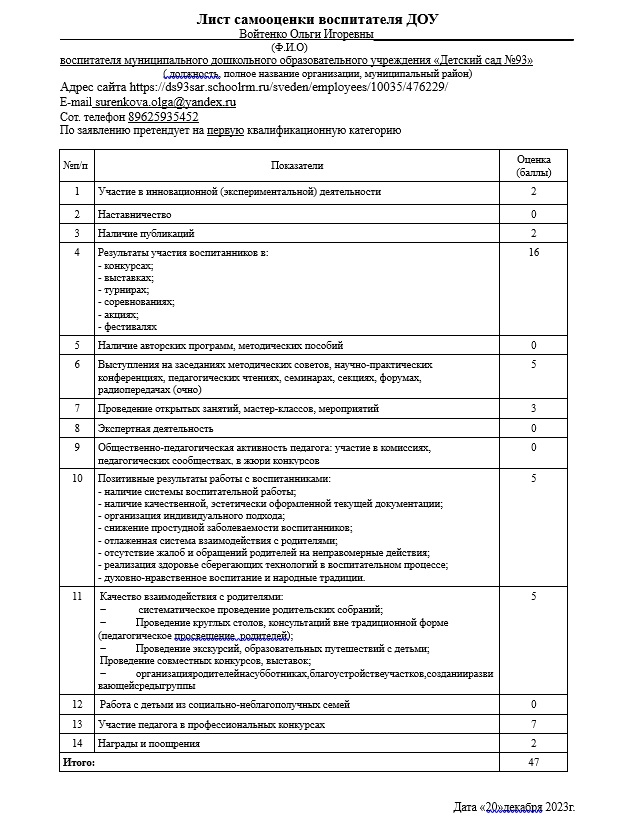